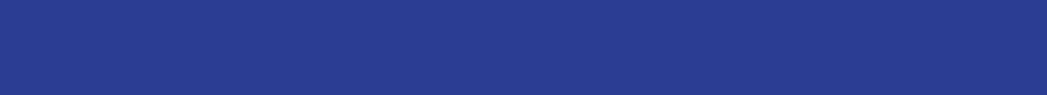 Wisconsin Mental Health Initiative
Mandatory Reporting of Child Abuse & Neglect
Training for All School Employees
Student Services/Prevention and Wellness Team
http://dpi.wi.gov/sspw
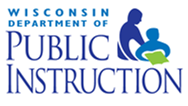 [Speaker Notes: Completion of this training fulfills the statutory requirement for school district employees to complete training by the Wisconsin Department of Public Instruction on the topic of child abuse and neglect. All employees of a school district must complete training provided by DPI within six months of initial hiring and at least every five years thereafter. Employees are considered to be anyone who receives an annual statement of wages for tax purposes from the school district.

A supplemental training on this topic is available and recommended for school administrators and pupil services professionals who often play leaderships roles in their schools and districts.  Information about how to access this supplemental training is shared at the end of this presentation.

NOTE TO PRESENTER: THIS TRAINING MUST BE DELIVERED IN ITS ENTIRETY TO MEET THE STATUTORY REQUIREMENT OF A DEPARTMENT OF PUBLIC INSTRUCTION TRAINING. YOU MAY SUPPLEMENT IT WITH ADDITIONAL INFORMATION (E.G., LOCAL CONTACT INFORMATION FOR COUNTY CHILD PROTECTIVE SERVICES), BUT YOU MAY NOT ELIMINATE ANY SLIDES OR INFORMATION.  YOU MAY ALSO SUPPLEMENT THIS PRESENTATION WITH SLIDES FROM MANDATORY REPORTING OF CHILD MALTREAT: SUPPLEMENTAL INFORMATION AVAILABLE AT http://dpi.wi.gov/sspw/pupil-services/school-social-work/contents/child-abuse/child-abuse-and-neglect.]
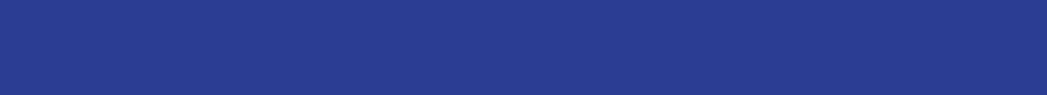 Acknowledgement
Appreciation is extended to the Wisconsin Department of Children and Families

One of several successful collaborations between DPI and DCF
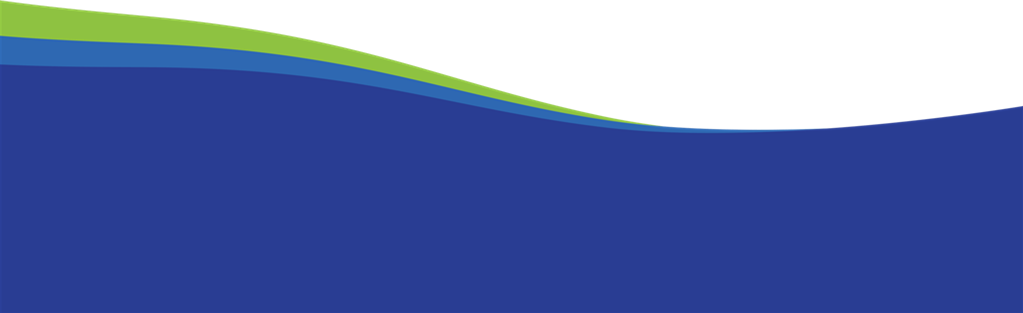 [Speaker Notes: The Wisconsin Department of Public Instruction extends its appreciation to the Wisconsin Department of Children and Families for its help in creating the first iteration of this training.

This is one of several successful collaborations between these two state agencies to keep young people safe and improve their educational outcomes.]
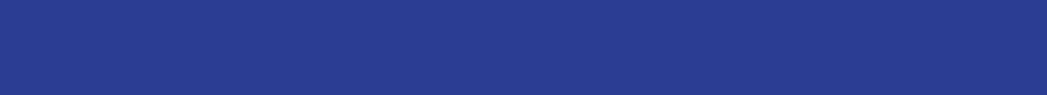 Overview of Presentation
Types of child maltreatment
Signs of child maltreatment
What is not child abuse or neglect
How to make a report and what to report
Where to get more information
*Mandated reporting of threats of school violence will be covered in a separate module.
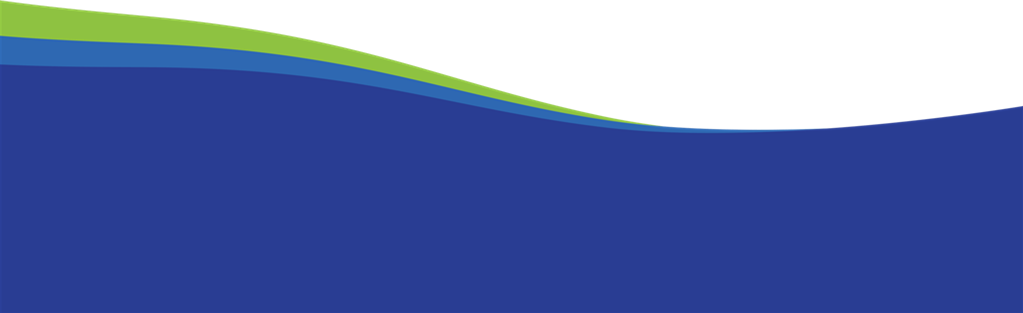 [Speaker Notes: This presentation will describe:

Types of child maltreatment
Signs of child maltreatment
Situations that are not considered abuse or neglect
How to make a report and what to report, and
Where you can get more information.

Mandated reporting of threats of school violence will be covered in a separate module. Mandated reporters must call law enforcement to alert them to a threat of violence in, or targeted at, a school.]
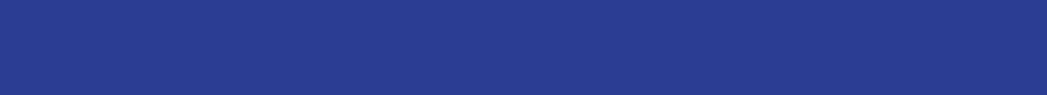 Signs of Child Maltreatment
Generally, more signs = more concern

Making a report for suspected child maltreatment depends on
Signs you observe
Comments by student
Interactions with family
Greater risk for children with disabilities. They may also be less likely to report incidents to school staff.
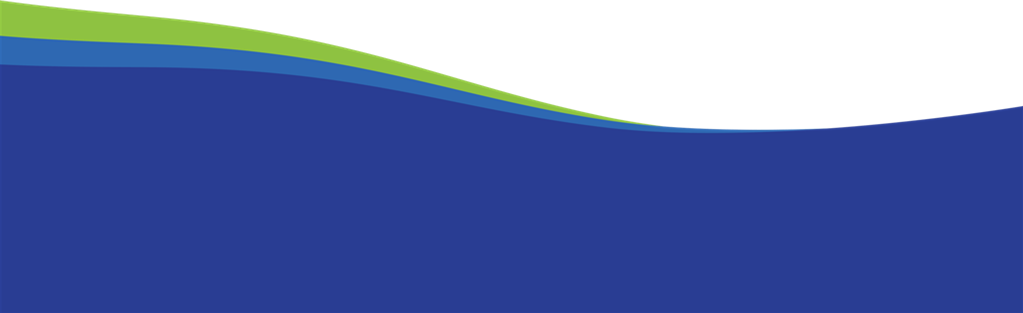 [Speaker Notes: There are signs of child maltreatment to be aware of, but these signs can also indicate other circumstances involving medical conditions, poverty, or accidents. 

Generally, the more signs we see, the more concerned we are.  Keeping a log of observed concerns can be helpful in demonstrating a pattern of child maltreatment.

Ultimately, whether you make a report for suspected child maltreatment depends on the signs you observe, comments by the student, and interactions with the family.

It is also important to note that there is a greater risk for child abuse and neglect for children with disabilities. Due to a variety of factors, they may also be less likely to report incidents to school staff.]
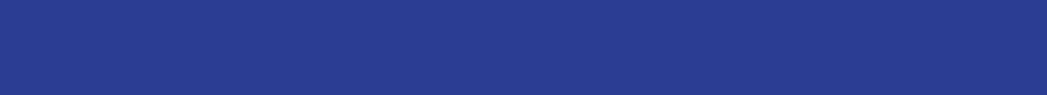 Does It Matter Who is Suspected of 
Abusing or Neglecting a Child?
Report neglect only if it involves a caregiver
Report emotional damage only if parents are suspected of not seeking treatment the student needs
Report physical or sexual abuse regardless of who is suspected of being involved, including if perpetrator is  another minor

Wis. Stats. 48.02(1)(a-gm), (12g)
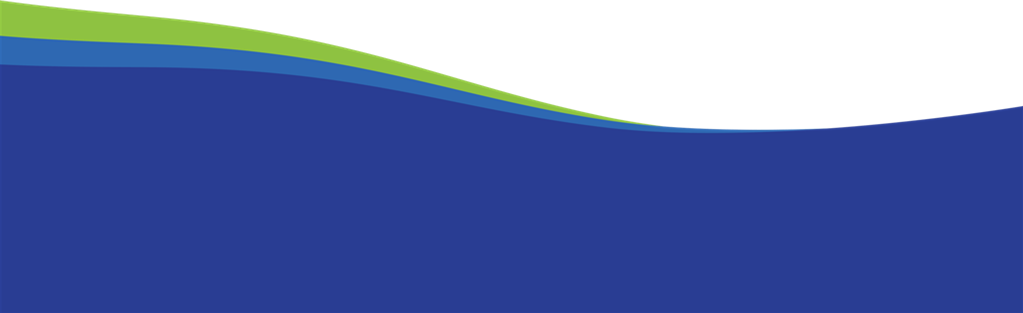 [Speaker Notes: Whether a report must be made sometimes depends upon who is suspected of maltreating the child. We will go over the definitions and signs of each type of abuse and neglect in this module.

Neglect should be reported only if it involves a caregiver.  Emotional damage should be reported only if the caregiver is suspected of not seeking treatment that the student needs.

Physical or sexual abuse must be reported regardless of who is suspected of being involved, including if perpetrator is another minor.]
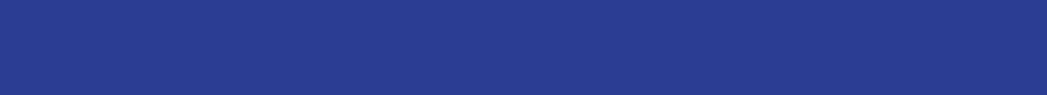 Who are “caregivers”?
Caregivers include …  

Parents/guardians
Relatives
Foster parents
Child care providers
Babysitters
Teachers and other educators
Live-in partners of parents


Wis. Stat. 48.981(1)(am)
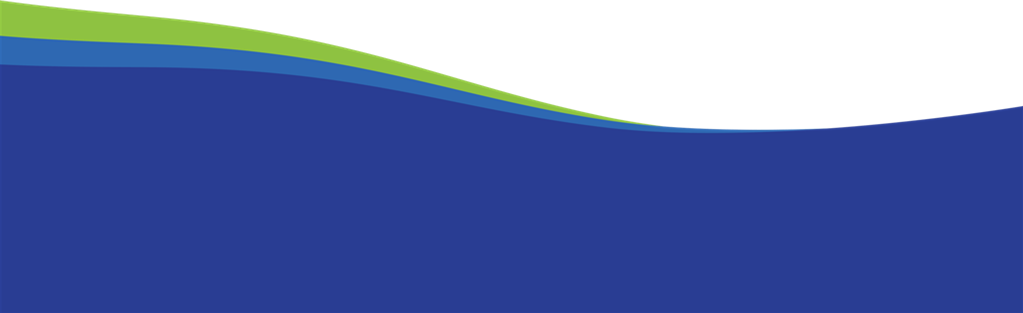 [Speaker Notes: In addition to parents and guardians, caregivers include …  

Other relatives, including older siblings,
Foster parents and out-of-home care providers,
Child care providers,
Babysitters,
Teachers and other educators, and
Live-in partners of parents, even if they care for the child only occasionally.]
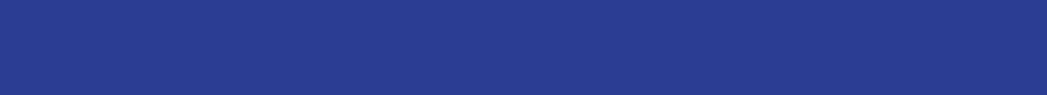 Prevention at School
Minimize the opportunity
Learn to recognize and speak up about grooming behaviors 
Monitor the internet usage of students
Follow a code of conduct 
Teach protective factors curriculum 
Know unsupervised locations 
React responsibly
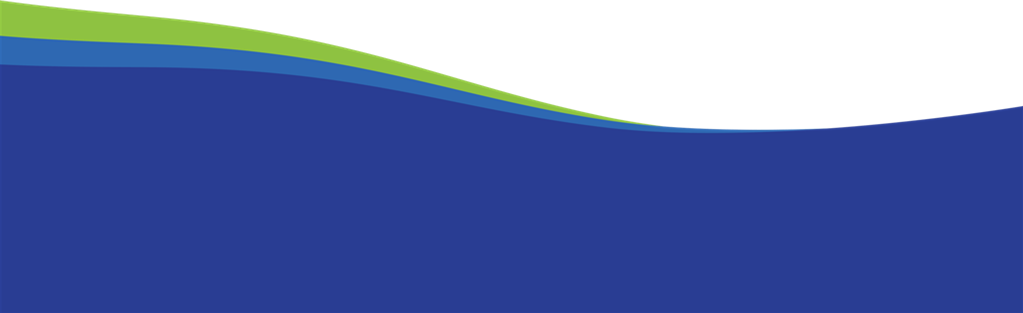 [Speaker Notes: School staff are trusted as caretakers of children and youth during the school day and school activities. To reduce victimization during the times when students are entrusted in our care, it is important for school staff to understand that it is our responsibility for keeping kids safe through our policies, procedures, and actions. Adults in schools should be taught the following key prevention points:
Minimize the opportunity – reduce times when staff or older students are alone with a child
Learn to recognize and speak up about grooming behaviors – say something when you feel an adult or older student is acting inappropriately with students
Monitor the internet usage of students
Follow a code of conduct that includes a prohibition on staff to student contact through staff personal phones, emails, or social media
Teach protective factors curriculum in elementary school, talk about and practice personal safety skills
Know the unsupervised locations in your building or program area and make a plan for monitoring them
React responsibly when a student discloses abuse by showing care and concern and reporting appropriately]
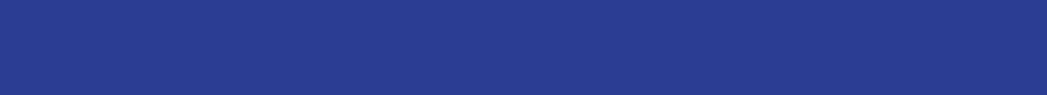 What is Neglect?
Failure, refusal, or inability of a parent or other caregiver, for reasons other than poverty, to provide for the basic needs of a child to the point that it seriously endangers a child’s physical health

Can be related to inadequate food, clothing, shelter, medical or dental care, or supervision

Wis. Stat. 48.02(12g)
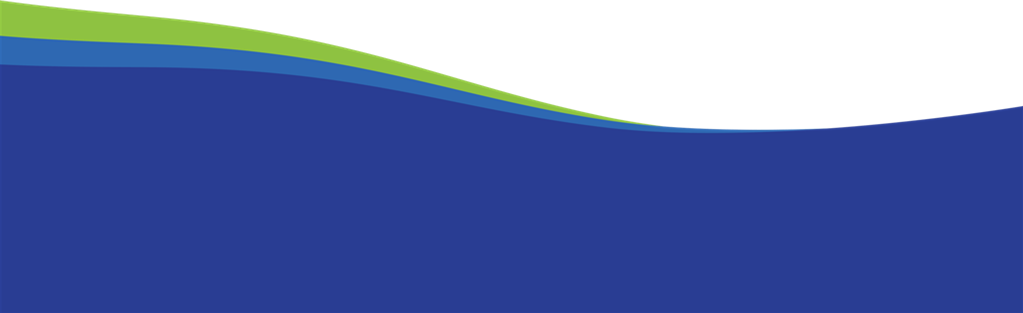 [Speaker Notes: State statute defines neglect as the failure, refusal, or inability of a parent or other caregiver, for reasons other than poverty, to provide for the basic needs of a child to the point that it seriously endangers a child’s physical health.

Neglect can be related to inadequate food, clothing, shelter, medical or dental care, or supervision.]
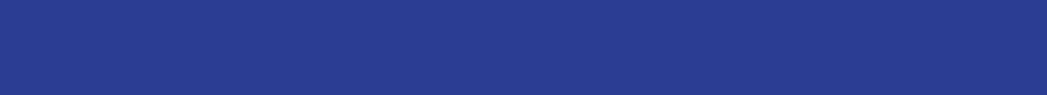 Signs of Neglect
Regular or frequent …

Poor hygiene, body odor
Inappropriate dress for weather
Lack of needed health care
Left alone and unsupervised for long periods
Arrives early and stays late
Habitual absences
Listlessness or fatigue
Hunger
Failure to thrive, malnutrition
Extreme willingness to please
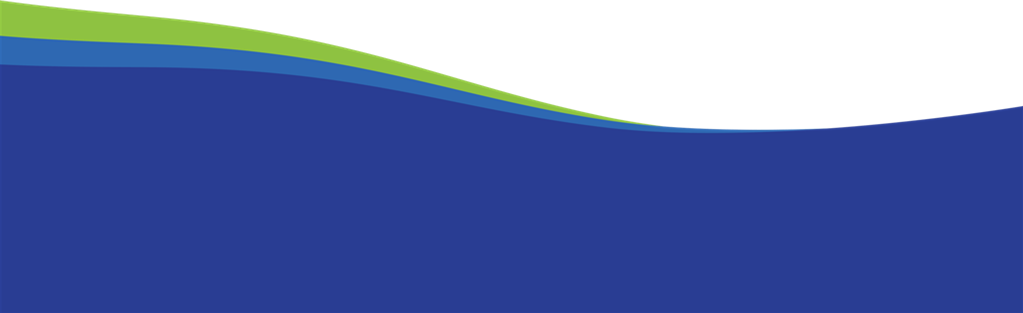 [Speaker Notes: Neglect can be demonstrated in different ways.  Some signs of neglect include regular or frequent:

Poor hygiene or body odor,
Being inappropriately dressed for the weather,
Needing medical or dental care,
Being left alone and unsupervised for long periods,
Arriving early and staying late at school,
Habitual absences from school,
Listlessness or fatigue,
Hunger, especially a student who begs, steals, or hoards food,
Failure to thrive or malnutrition, and
Extreme willingness to please others.]
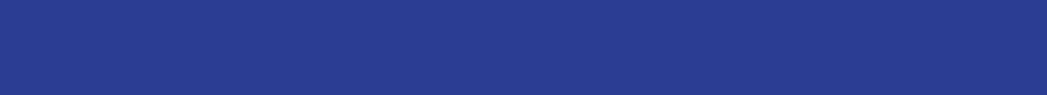 Using the Signs of Neglect
Use signs of neglect and these questions to help determine if a report needs to be made

How many signs do you see?
Are the signs regular or frequent?

Student’s physical health must be seriously endangered
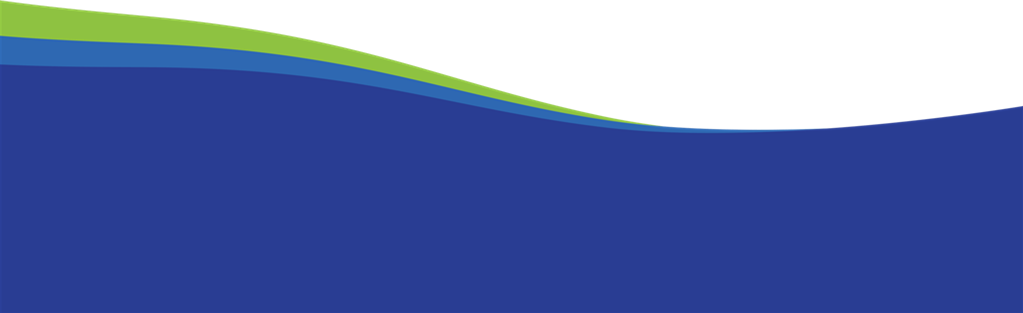 [Speaker Notes: You can use the signs just described and these questions to help determine if a report needs to be made.

How many warning signs do you see?
Are the warning signs regular or frequent?

Remember – the student’s physical health must be seriously endangered for the situation to be considered neglect.]
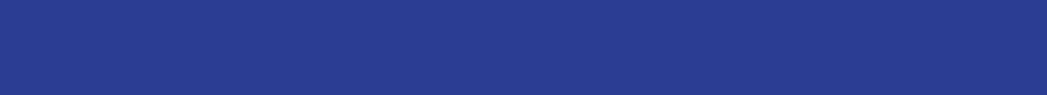 Learning Check
Scenario: You meet privately with a 7-year-old student and tell her that you have noticed that she frequently falls asleep in class. She responds that she watches her 2-year-old brother most evenings and tries to stay up late until her mother comes home from work. You ask if she has any support from someone older in case of an emergency and she responds, “No.” Should you make a report?

____ Yes		____ No
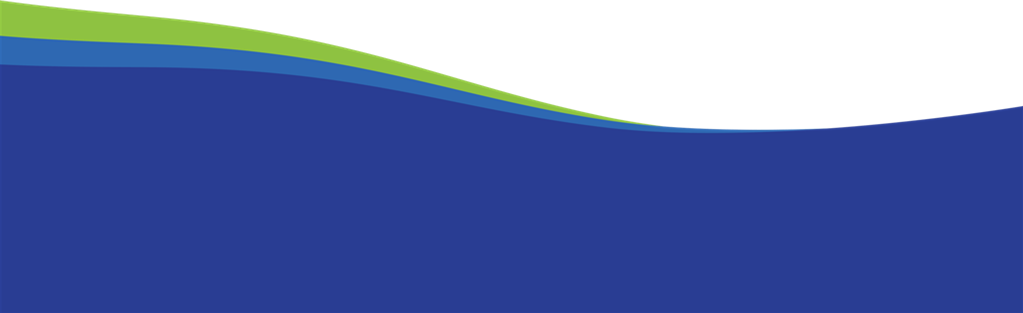 [Speaker Notes: Let’s do our first learning check.  Consider this scenario and then decide if you should make a report.

You meet privately with a 7-year-old student and tell her that you have noticed that she frequently falls asleep in class.  She responds that she watches her 2-year-old brother most evenings and tries to stay up late until her mother comes home from work.  You ask if she has any support from someone older in case of an emergency and she responds, “No.”

ASK THE AUDIENCE IF THEY BELIEVE A REPORT IS REQUIRED TO BE MADE OR NOT AND WHY.

The correct answer is yes. This is potentially a dangerous situation and these children could be hurt or killed in an emergency, for instance, a fire.]
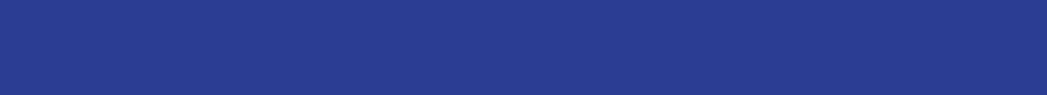 What is Physical Abuse?
Physical injury inflicted on a child that is not an accident 
  
 
Lacerations, fractured bones, burns, internal injuries, severe or frequent bruising, or great bodily harm 

Must be severe enough to meet definition of physical injury to be considered physical abuse

Wis. Stats. 48.02(1)(a), (14g)
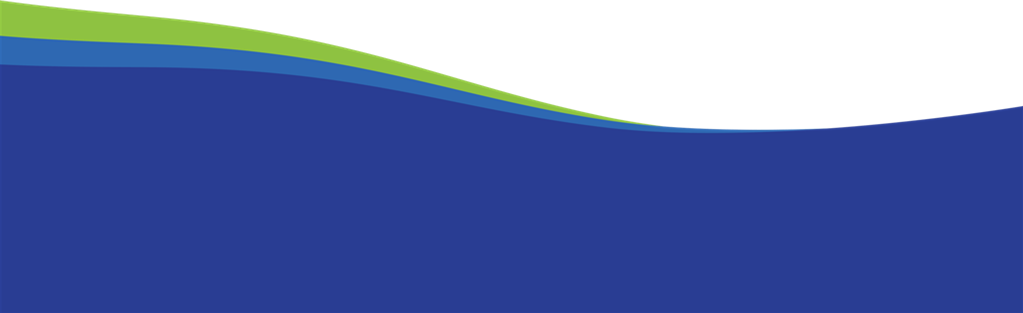 [Speaker Notes: Let’s look at physical abuse now.  State statute defines physical abuse as a physical injury inflicted on a child that is not an accident.
 
Physical injury includes, but is not limited to:
Lacerations,
Fractured bones,
Burns,
Internal injuries,
Severe or frequent bruising, or
Great bodily harm.

It is important to note that the injury must be severe enough to meet this definition of a physical injury, in order to be considered physical abuse.  Corporal punishment that does not result in a physical injury does not meet the statutory definition of physical abuse.  However, bruises on the face or head are almost always considered serious. 

Corporal punishment could include spanking. If spanking does not result in a physical injury that meets the statutory definition of physical abuse, it is not considered abuse. However, please note, many studies have shown that physical punishment, including spanking, can lead to increased aggression, antisocial behavior, physical injury and mental health problems for children. Studies show that while physical punishment might work in the short term, because children become afraid, it does not work in the long term to change behavior and can even lead kids to become more aggressive with more acting out behaviors.]
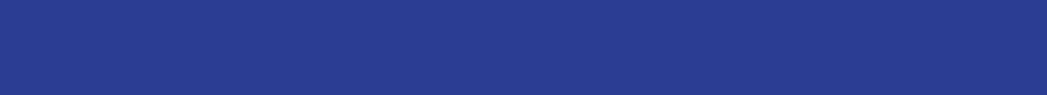 What is Physical Abuse? (continued)
Person need not intend to injure child

Examples of no intent to injure child

Shaking crying baby out of frustration
Jerking child by the arm and dislocating elbow
Corporal punishment that results in bruises or welts

Wis. Stats. 48.02(1)(a), (14g)
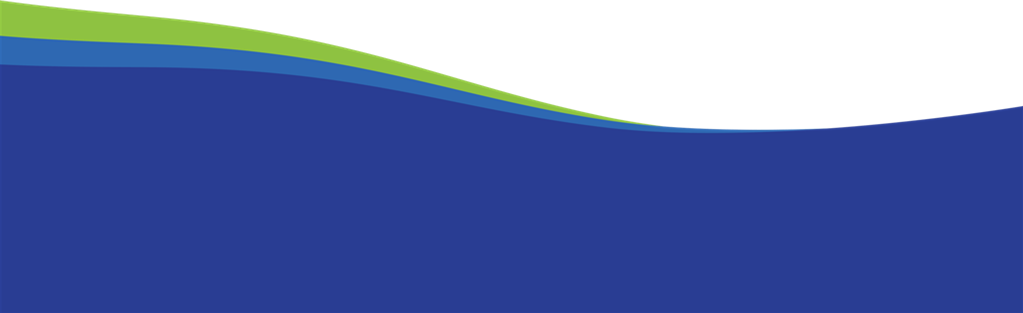 [Speaker Notes: It is important to note the person need not intend to injure the child for a resulting physical injury to be physical abuse.

Examples of physically abusive behavior where the person did not intend to injure the child include:

Shaking a crying baby out of frustration, 
Jerking a child by the arm and dislocating the elbow, and
Corporal punishment, like spanking, that results in bruises or welts.]
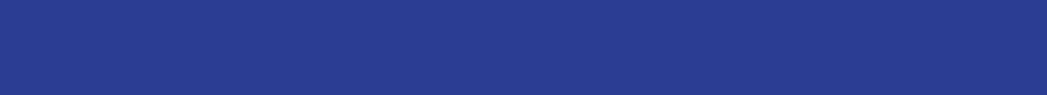 Signs of Physical Abuse
Children commonly get bruises and bumps on their knees, elbows, and forearms from play and other activity

Bruising that is less likely to be from accidents
Around cheeks, abdomen, thighs, neck, back, or midway between wrist and elbow
Different colors
On multiple parts of the body
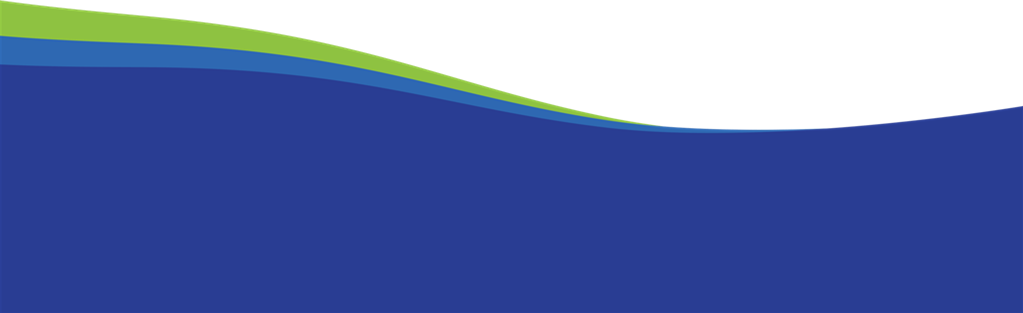 [Speaker Notes: Children commonly get bruises and bumps on their knees, elbows, and forearms from accidents during play and other activity.

Bruising that is less likely to be from accidents includes:

Bruises around the cheeks, abdomen, thighs, neck, back, or midway between the wrist and elbow,
Bruises that are different colors, which can mean injuries over time, and
Bruises on multiple parts of the body.]
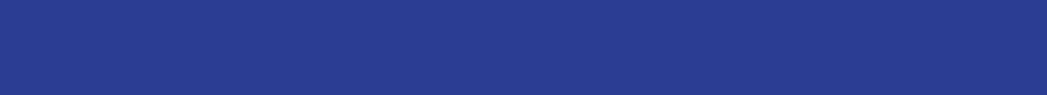 Signs of Physical Abuse (continued)
Marks in shape of object

Unexplained burns

Delay in seeking medical help

Extremes in behavior

Afraid to go home

Frightened of parents or other adults
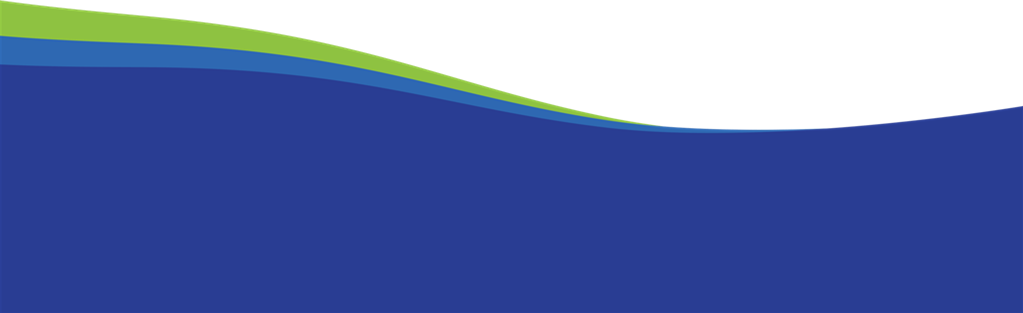 [Speaker Notes: Other signs of physical abuse include:

Marks in the shape of an object, for example, a belt or an electrical extension cord,
Unexplained burns
A delay in seeking needed medical help for the student,
Extremes in behavior – the student is very aggressive or withdrawn and shy,
The student is afraid to go home, and 
The student is frightened of the parents or other adults.]
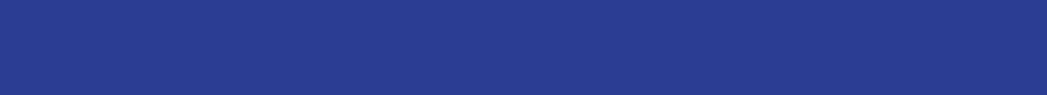 Using the Signs of Physical Abuse
Use signs of physical abuse and these questions to help determine if a report needs to be made

Does the explanation for the injury make sense to you?

Is student evasive about how the injury occurred?
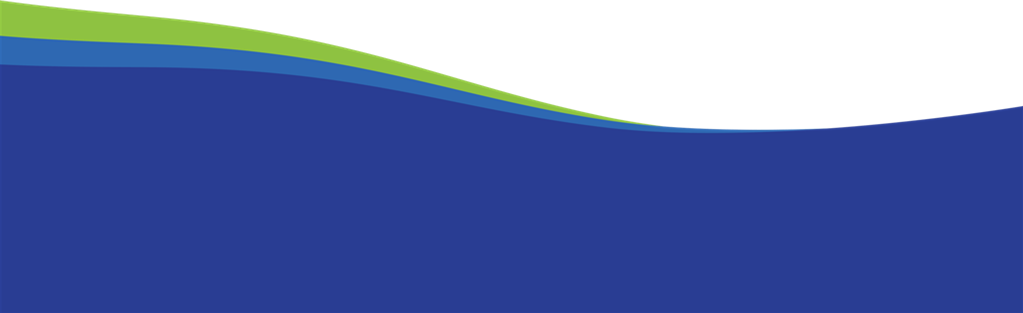 [Speaker Notes: You can use the signs just described and these questions to help determine if a report needs to be made.

Does the student’s explanation for the injury make sense to you?
Is the student evasive about sharing how the injury occurred?]
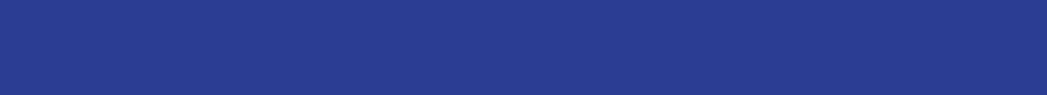 Learning Check
Scenario: You notice that a child in your class keeps adjusting how he sits in his chair and grimaces in pain as he moves. When you ask what is wrong, he responds he was punished again and it really hurts to sit on the chair. Should you make a report?

____ Yes	____ No
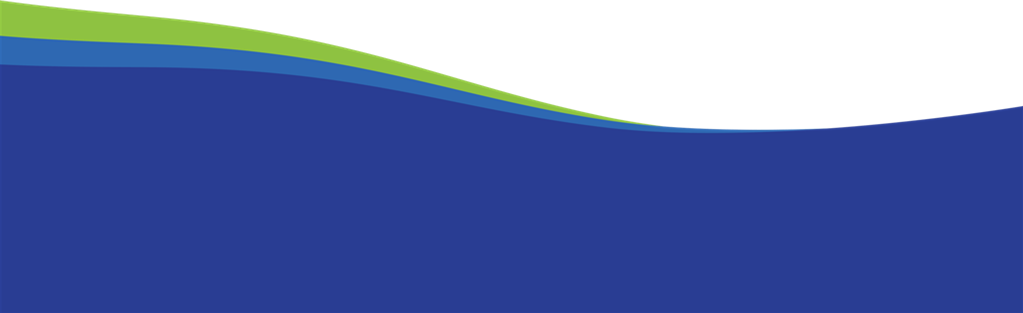 [Speaker Notes: Let’s do another learning check.  Consider this scenario and then decide if you should make a report.

You notice that a child in your class keeps adjusting how he sits in his chair and grimaces in pain as he moves. When you ask what is wrong, he responds he was punished again and it really hurts to sit on the chair. 

ASK THE AUDIENCE IF THEY BELIEVE A REPORT IS REQUIRED TO BE MADE OR NOT AND WHY.

The correct answer is yes. This student is demonstrating he may have a physical injury that resulted from being severely disciplined.]
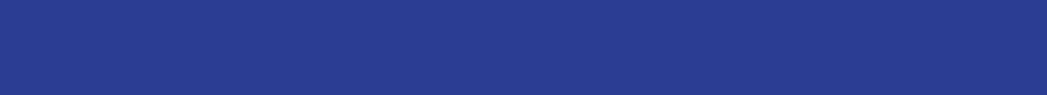 What is Emotional Damage?
Harm to a child’s psychological or intellectual functioning

Observed in …

Anxiety, depression, withdrawal, or aggressive behavior
(any one or more of these exhibited to a severe degree), or


Substantial change in the child’s behavior, emotional response, or thinking that is not normal for the child’s age or development
    
Wis. Stats. 48.02(1)(gm), (5j)
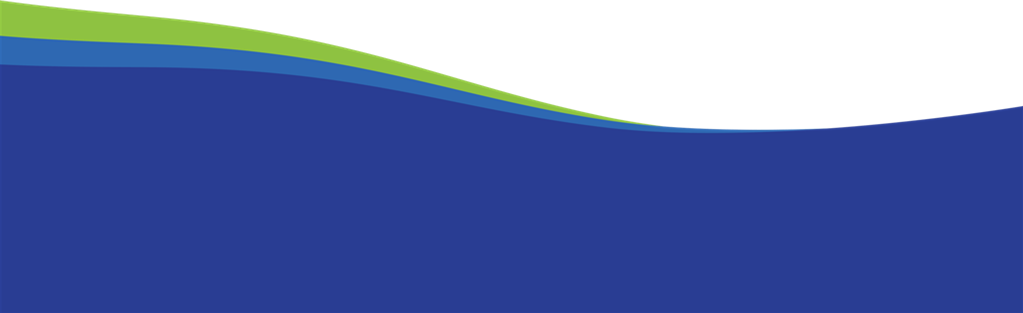 [Speaker Notes: Now let’s learn about emotional damage.  Unlike many other states, Wisconsin’s Children’s Code does not provide a definition of emotional abuse.  Rather, our state law defines emotional damage as harm to a child’s psychological or intellectual functioning that is observed in:

anxiety, depression, withdrawal, or aggressive behavior exhibited to a severe degree, or

a substantial change in the child’s behavior, emotional response, or thinking that is not normal for the child’s age or development.]
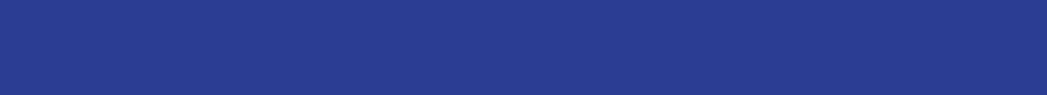 Emotional Damage
Educators are to report if …

See signs of emotional damage, AND

Parent has not obtained treatment for the child or taken other steps to improve the child’s symptoms


Wis. Stat. 48.02(1)(gm), (5)(j)
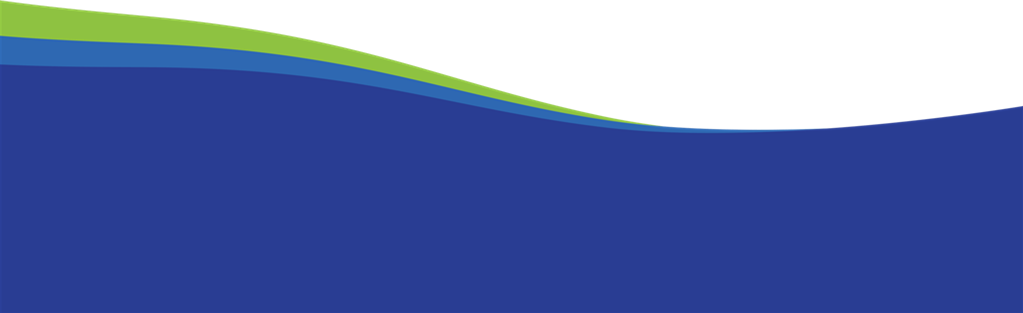 [Speaker Notes: Educators are to report if:

they see signs of emotional damage in a student, AND
the parent has not obtained treatment for the child or taken other steps to improve the child’s symptoms.]
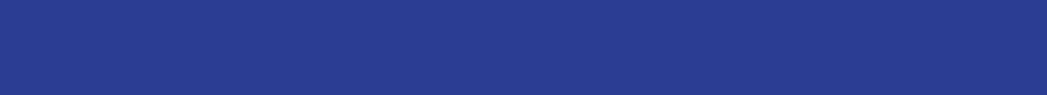 Signs of Possible Emotional Damage
Low self-esteem

Self-denigration

Severe depression

Unusual level of aggression
Severe anxiety

Extreme withdrawal

Failure to learn
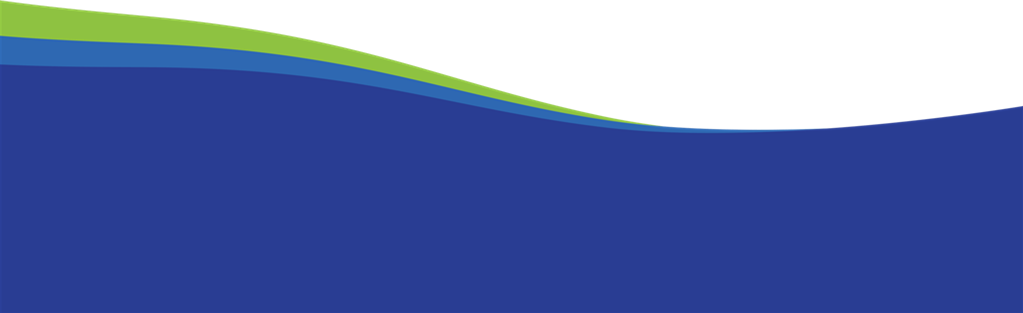 [Speaker Notes: Some signs of possible emotional damage include:

Low self-esteem,
Self-denigration,
Severe depression,
Unusual level of aggression,
Severe anxiety,
Extreme withdrawal, and
Failure to learn.]
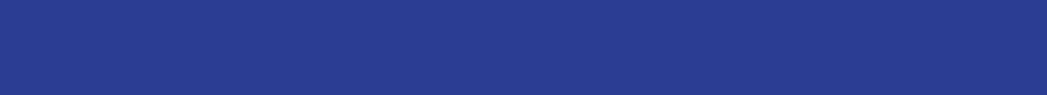 Signs of Possible Emotional Damage (continued)
Self-destructive or delinquent behavior
Abusing alcohol or drugs

Eating disorder

Suicidal talk, ideation, or attempts

Non-Suicidal Self-Injury (NSSI)

*any of these behaviors alone would not warrant a report, unless a parent fails to obtain treatment for the child or fails to try in some other way to improve child’s symptoms
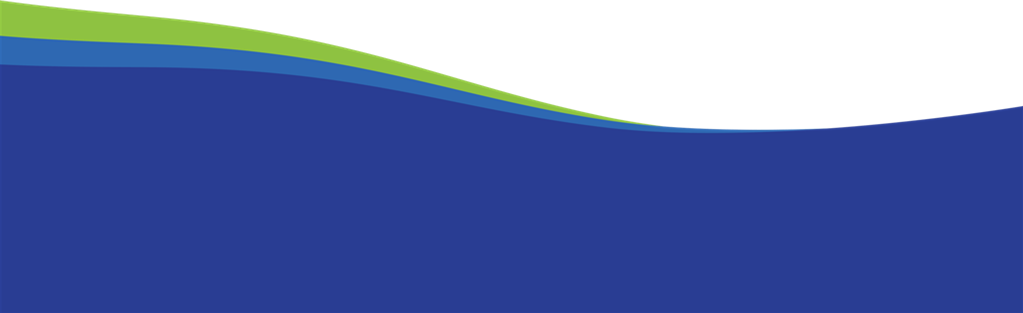 [Speaker Notes: Self-destructive or delinquent behavior may also be signs of emotional damage, including:

Abusing alcohol or drugs,
An eating disorder,
Suicidal talk, ideation, or attempts
Non-Suicidal Self-Injury (NSSI)

*any of these behaviors alone would not warrant a report of child maltreatment, unless a parent fails to obtain treatment for the child or fails to try in some other way to improve child’s symptoms. Though a report may not be required, it would be important to address these concerns through a collaborative school, family, and community team.]
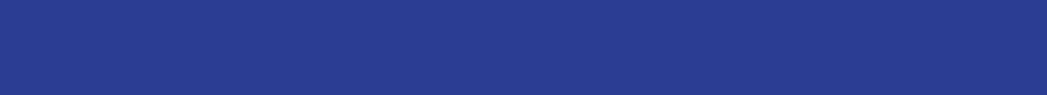 Using the Signs of Emotional Damage
Use signs of emotional damage and these questions to help determine if a report needs to be made

Does student demonstrate anxiety, depression, withdrawal or aggressive behavior to a severe degree?

Has parent obtained treatment for child or tried some other way to improve child’s symptoms?
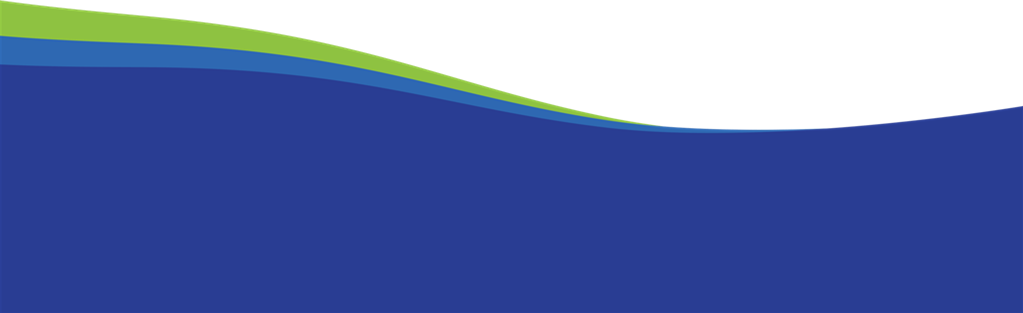 [Speaker Notes: You can use the signs just described and these questions to help determine if a report needs to be made.

Does the student demonstrate anxiety, depression, withdrawal or aggressive behavior to a severe degree?
Has the parent obtained treatment for the child or tried some other way to improve the child’s symptoms?]
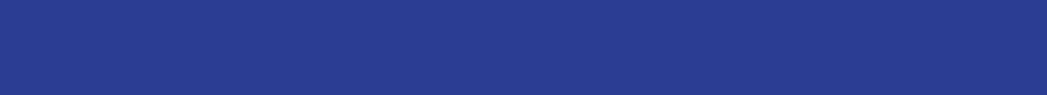 Learning Check
Scenario: A student has attempted to take her own life by taking an overdose of sleeping pills. The parents believe she is just “a drama queen” who is seeking attention. They refuse to seek out any kind of professional therapy or medical attention, because they believe it will simply feed into her desire for attention. Should you make a report?

____ Yes		____ No
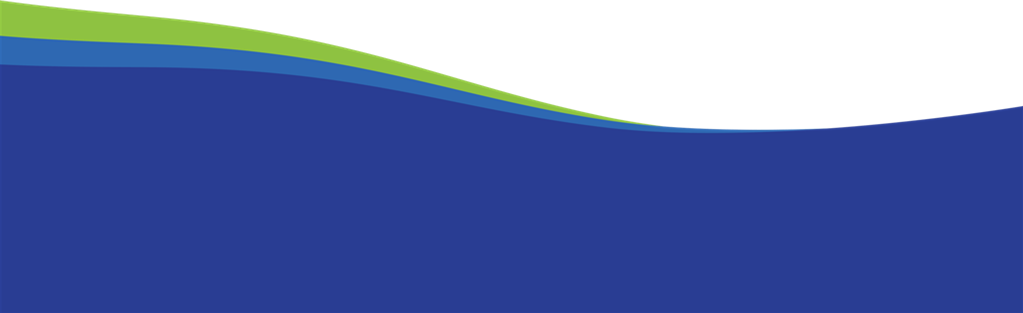 [Speaker Notes: Here is our next learning check.  Consider this scenario and then decide if you should make a report.

A student has attempted to take her own life by taking an overdose of sleeping pills. The parents believe she is just “a drama queen” who is seeking attention. They refuse to seek out any kind of professional therapy or medical attention, because they believe it will simply feed into her desire for attention. 

ASK THE AUDIENCE IF THEY BELIEVE A REPORT IS REQUIRED TO BE MADE OR NOT AND WHY.

The correct answer is yes.  This student is demonstrating symptoms of emotional damage and the parents are refusing to seek out any treatment for her.]
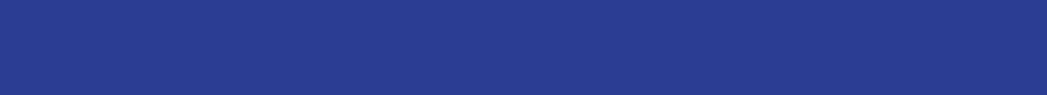 What is Sexual Abuse?
Inappropriate sexual behavior or conduct with a child, including

Fondling or exposing genitals
Sexual contact or Intercourse by threat or force
Sexual exploitation

Also includes
causing a child to view or listen to sexual activity 
or intentionally exposing oneself to a child or causing the child to expose themselves
                                                         Wis. Stat. §§  48.02(1)(b), (c), (cm), (d), (e), (f)
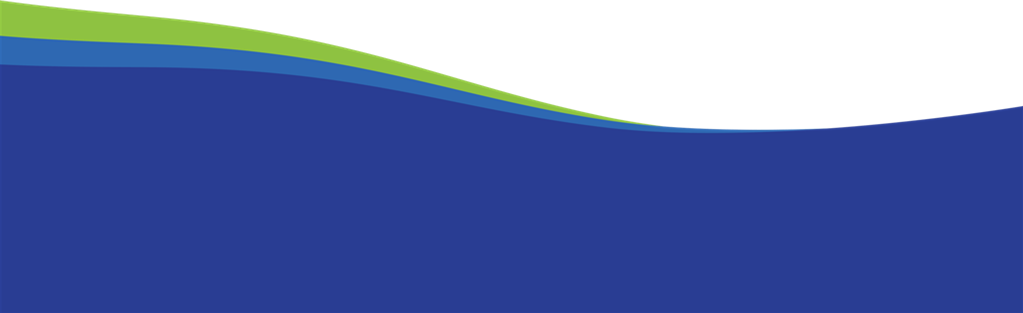 [Speaker Notes: Now let’s look at sexual abuse. The definition of sexual abuse can feel complex and includes various factors. Sexual abuse can occur between an adult and minor, and also between two minors.
State statute defines sexual abuse by referencing different forms of illegal sexual behavior or conduct with a child. Specifically, sexual abuse includes:

Fondling or exposing genitals, either the abuser’s or the child’s,
Sexual intercourse by threat or force, and
Sexual exploitation. 
Note that not all sexual abuse involves physical contact. Intentionally causing a child to view or listen to sexual activity for the purpose of gratifying oneself or sexually humiliating the child, or intentionally exposing oneself to a child or causing the child to expose themselves for the purpose of gratifying oneself or sexually humiliating the child are included in the definition of sexual abuse.]
Involuntary Sexual Contact or Intercourse
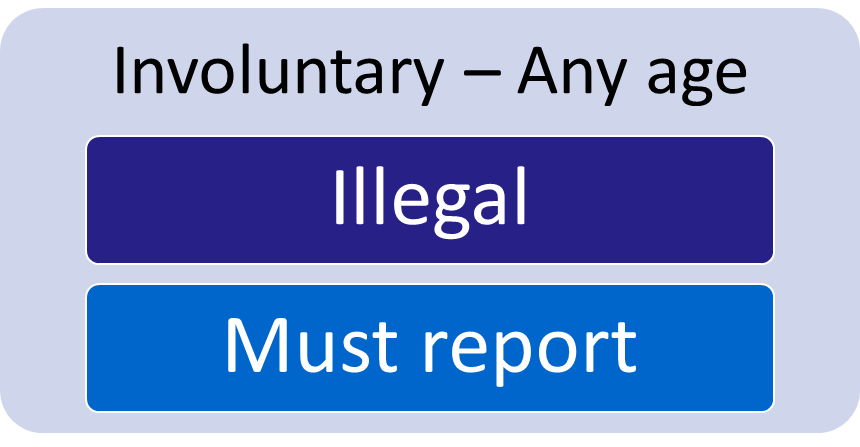 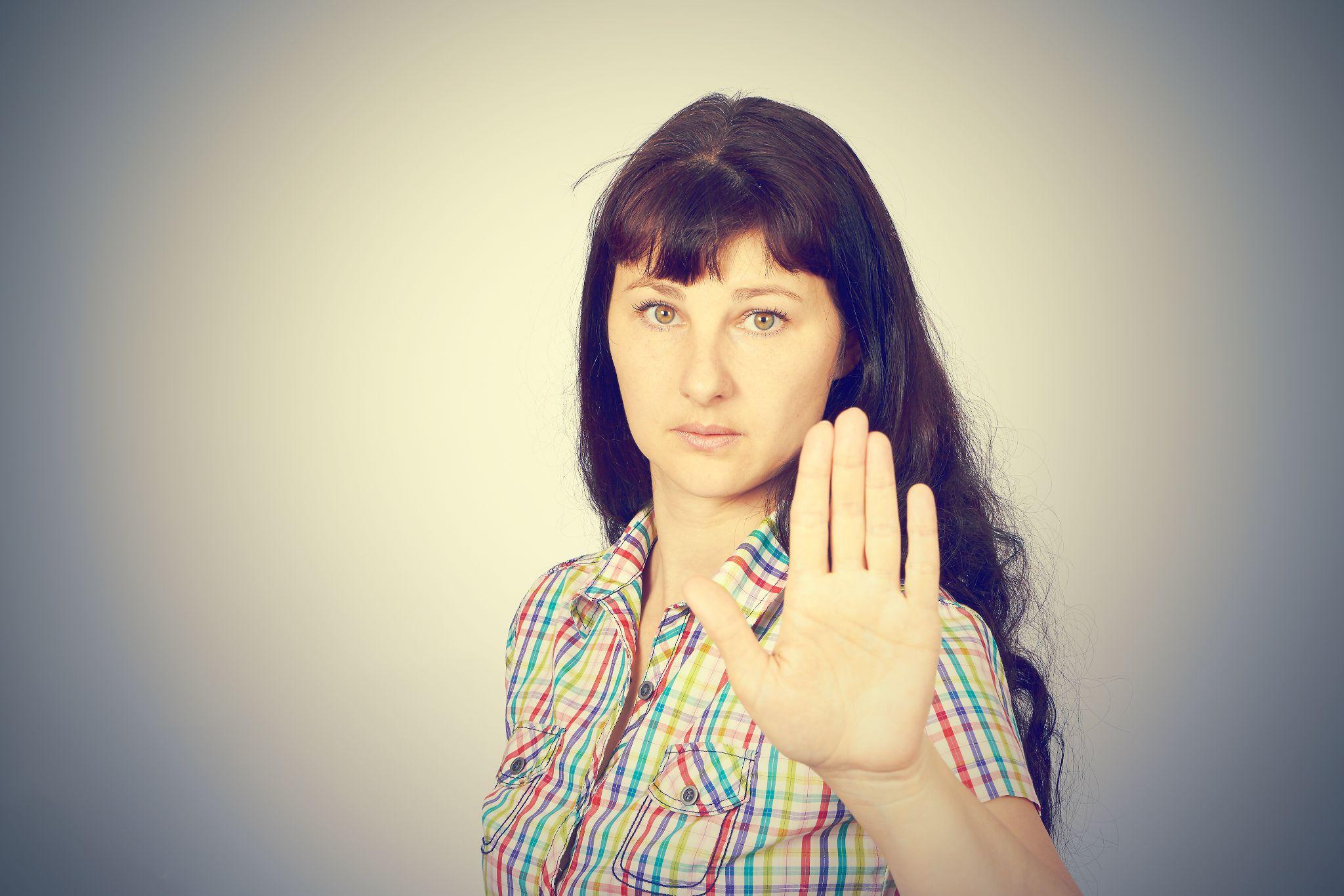 Report if with a caregiver, including school staff, coach, or relative
[Speaker Notes: If there is reason to believe that the minor’s participation in the sexual contact was involuntary or not wanted, a report is required.  This includes sexual assault by peers or adults.
In any situation where a minor is participating in sexual contact with a caregiver, for example, a stepparent, a babysitter, a foster parent, a relative, a coach, or employee in a community organization in which the minor participates, there should be reason to doubt whether the minor’s participation in the sexual contact is voluntary because of the power dynamics of such relationships. In any such situation, a mandated reporter should have reasonable cause to suspect the contact is involuntary and should report, regardless of the age of the minor. 

Stock photo ID:516822410  (Please note that the images in these slide decks were purchased for use in this training by DPI. They may not be copied and reproduced for inclusion in other training or publications.)]
Voluntary Sexual Contact or Intercourse
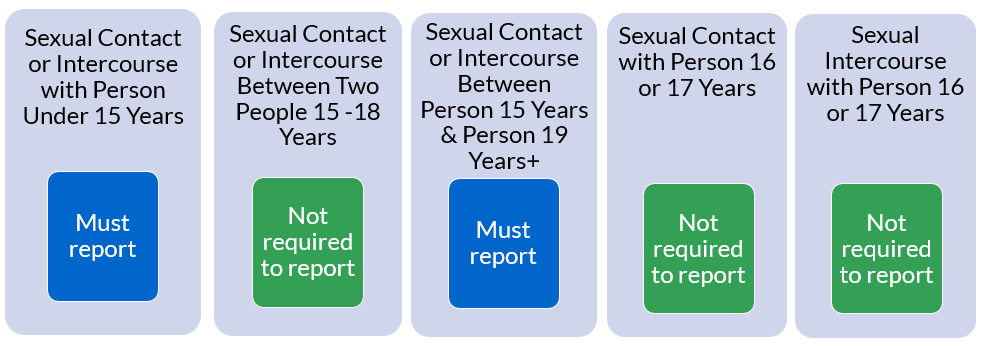 Disclose to school leaders if it is with school staff including coaches, also with school volunteers over age 20, and report suspected child abuse to CPS or law enforcement. Also, report if it is with a foster parent, or a worker or volunteer at a group home, RCC, or shelter where they are placed.
Wis. Stat. §§ 48.02[1][b], 940.02[2], 940.225 & 948.093
[Speaker Notes: The suggested procedures for school staff who become aware that a person under the age of 18 has had voluntary sexual contact or intercourse with another person differ depending upon the minor’s age. 
Let’s first consider children who are under 15 years old. School staff who have reasonable cause to believe a child under 15 years old has had sexual contact or intercourse with another person must report this behavior, even in situations where the child claims the sexual contact or intercourse was voluntary
Next let’s consider sexual contact or intercourse with a person who is 15 years old.  Sexual intercourse or contact between two people 15 to 18 years old is not considered sexual abuse if it is voluntary. So, there is no requirement for a report to CPS or law enforcement in this case.  However, sexual contact or intercourse between a 15-year-old and a person who is 19 years old or older is sexual abuse and school staff who have reasonable cause to believe that this has occurred must report this, even in situations where the student claims the sexual contact or intercourse was voluntary.
Now let’s consider 16 and 17 year old students. It is not considered child sexual abuse for an individual to have  consensual sexual contact or intercourse with a person 16 or 17 years old However, keep in mind that there are specific penalties for school staff members, coaches, and school volunteers who have sexual contact or intercourse with students. Individuals with reasonable cause to suspect this behavior should contact the school administration immediately and must report suspected child abuse to the local child welfare agency or local law enforcement (Wis. Stat. § 948.095).]
Health Care Services Exception
To allow children to obtain confidential health care services
Health care provider is not required to report if they are or have provided health care services
Also allows for “a person” not to report if they obtain info that a child is receiving, or has received, health care services
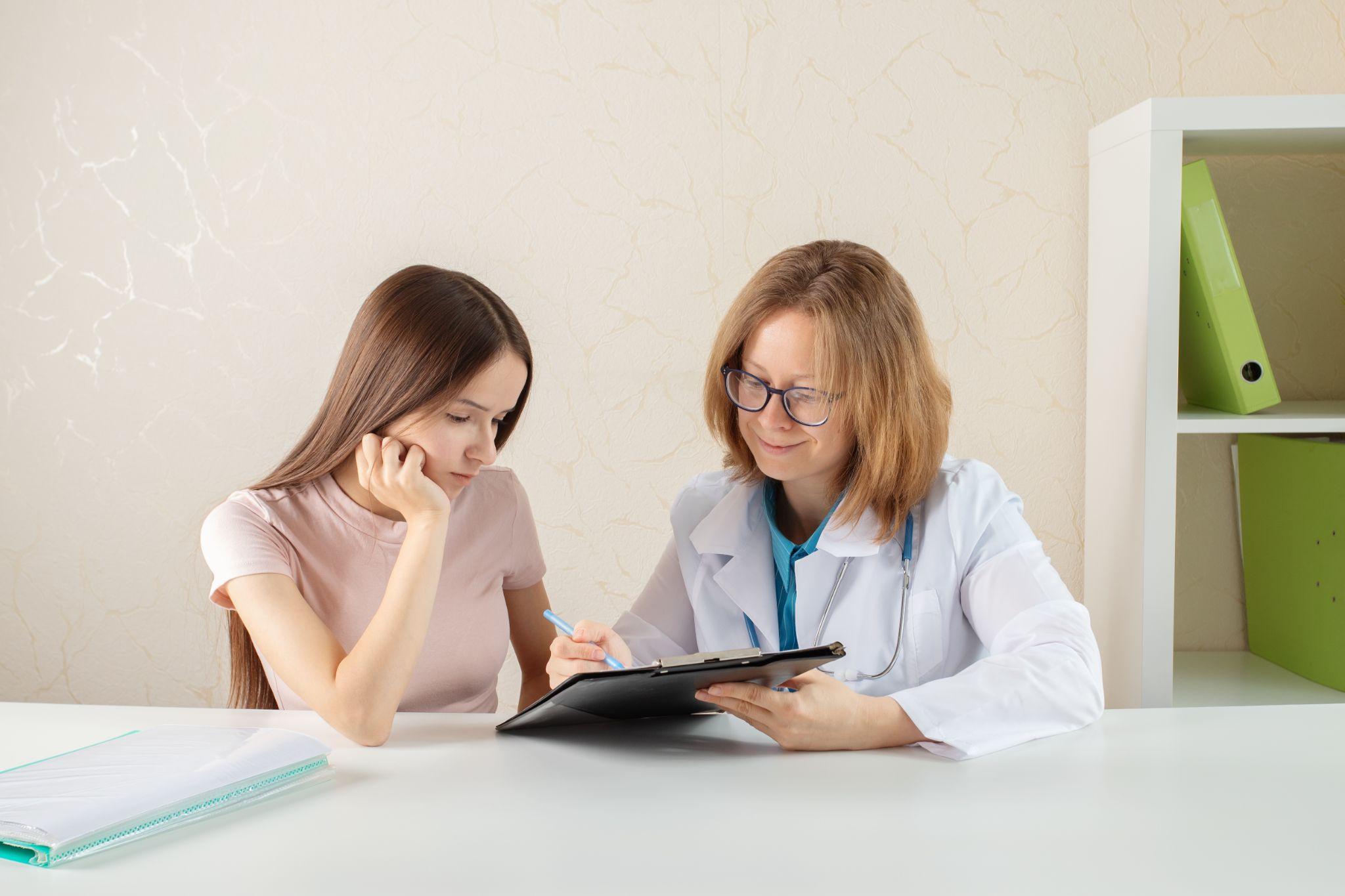 Wis. Stat. § 48.981(2m)
[Speaker Notes: There are some exceptions to required reporting worth discussing. A health care provider (such as a school nurse) is not generally required to report sexual contact or intercourse of a child if they are providing, or have provided, health care services to the child. The stated purpose of this exception in state statute “is to allow children to obtain confidential health care services.” But note that there are some circumstances when a report is still required, as we will discuss in a moment.
An additional exception exists under this section, again, for the purpose of allowing children to obtain confidential health care services. A person may not be required to report sexual contact or intercourse involving a child if they obtain information about a child who is receiving or has received health care services from a health care provider, Wis. Stat. § 48.981(2m)(c)4. For example, a student might tell a teacher that they have seen a health care provider in order to obtain birth control Consequently, in order to maintain a minor’s right to confidential health care services, the teacher may not be required to report this type of situation, Wis. Stat. § 48.981(2m)(c)4. 
However, there are some circumstances when school nurses and others are still required to report, such as when there is any doubt as to whether the sexual contact or intercourse was voluntary or if the contact or intercourse was with a caregiver. Please review the document Reporting Requirements for Situations Involving Sexual Contact or Intercourse and Students in the additional resources section for more details.
Stock photo ID:1350430734  (Please note that the images in these slide decks were purchased for use in this training by DPI. They may not be copied and reproduced for inclusion in other training or publications.)]
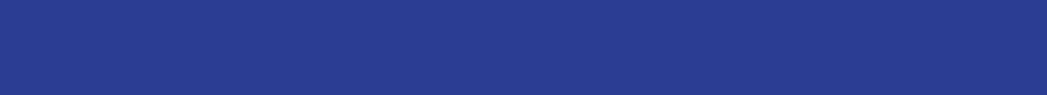 Trafficking of a Child
Trafficking of a Child - Wis. Stat. §§ 948.051(1) & (2)
(Child abuse definition includes a violation of 948.051, Wis. Stat. § 48.02(1)(cm)) 
 
(1)  Whoever knowingly recruits, entices, provides, obtains, harbors, transports, patronizes, or solicits or knowingly attempts to recruit, entice, provide, obtain, harbor, transport, patronize, or solicit any child for the purpose of commercial sex acts, as defined in s. 940.302 (1) (a), is guilty of a Class C felony. 
 
(2) Whoever benefits in any manner from a violation of sub. (1) is guilty of a Class C felony if the person knows that the benefits come from an act described in sub. (1)
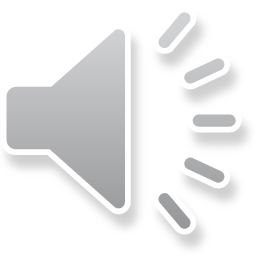 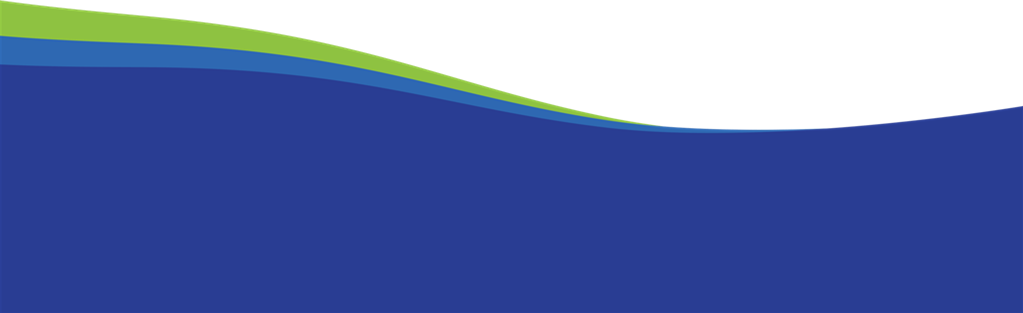 [Speaker Notes: Child Sex Trafficking occurs in cities, suburbs, and rural areas. It is a statewide issue and is more common than many people realize. 

(read slide) The words in red are to highlight that trafficking includes recruiting, attempting, and benefitting from these acts. 

Child Sex Trafficking falls under the definition of abuse and must be reported, even if the perpetrator is unrelated to the child.]
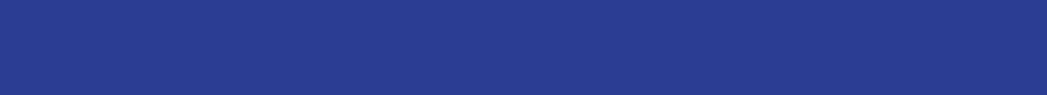 No Force Necessary
Anytime someone pays for or provides anything of value for sex or sexual acts with a minor, it’s automatically considered sex trafficking 
You do not need to prove that a minor was forced or made to do it.
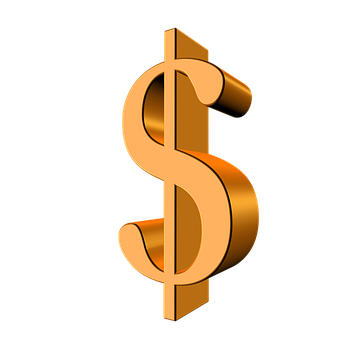 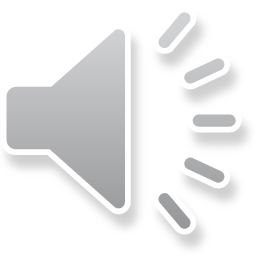 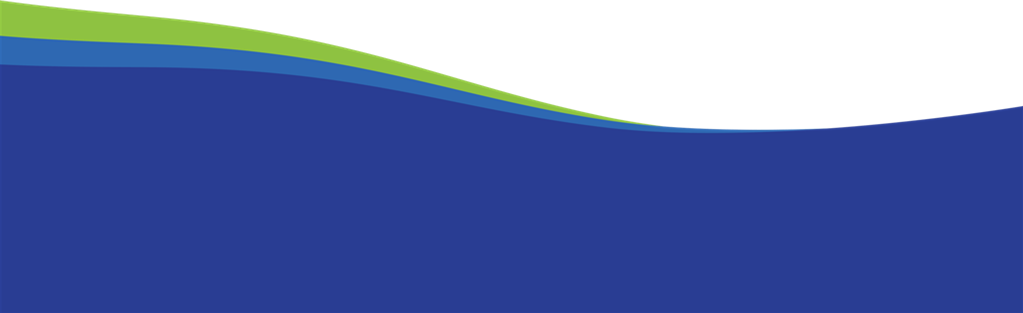 [Speaker Notes: The law is clear that while traffickers often threaten, force, and lie to youth, they don’t need to do any of that for it to be sex trafficking. Anytime someone pays for or provides anything of value for sex or sexual acts with a minor, or tries to, it’s automatically considered sex trafficking in Wisconsin even if there is no third-party trafficker. You don’t need to prove that a minor was forced or made to do it.]
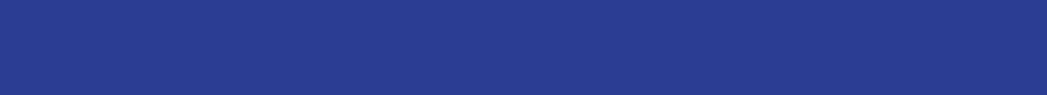 At-Risk Child Sexual Trafficking Indicators
Unexplained truancy
History of physical or sexual abuse
Reports by child that they have multiple sexual partners
Travel out of the area that is unusual without caregiver permission or knowledge
Possession of money, electronics, or other material items that are unexplained or unusual for the child
Having older boy/girlfriend or partner
Gang affiliation
Indicator Response Guide - https://dcf.wisconsin.gov/files/aht/pdf/indicatorguide.pdf
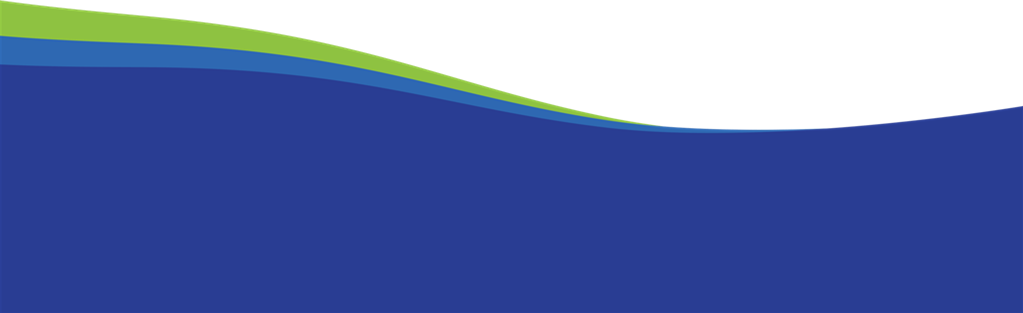 [Speaker Notes: Listed are some examples of at-risk indicators for child sexual trafficking and exploitation. Any single at-risk indicator does not necessarily mean that a student is involved in sex trafficking. When looking at a whole picture of a student’s situation along with the risk indicators, your concern may be heightened. Refer to the Wisconsin Child Sex Trafficking and Exploitation Indicator and Response Guide for further help with recognizing warning signs and knowing when to call child protective services. Some at-risk indicators include:
Unexplained truancy
History of physical or sexual abuse
Reports by child that they have multiple sexual partners
Travel out of the area that is unusual without caregiver permission or knowledge
Possession of money, electronics, or other material items that are unexplained or unusual for the child
Having older boy/girlfriend or partner
Gang affiliation]
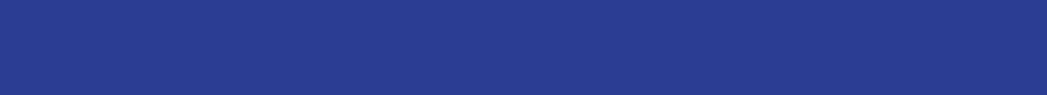 High Risk Sexual Trafficking Indicators
Three or more at-risk factors (per Indicator Response Guide)
History of being missing/runaway/kicked out 1 or more times within the last 6 months (especially if caregiver is unsure of whereabouts)
Confirmed or reported use of hotels for parties or sexual encounters
Unexplained injuries
Unusual, unexplained, or out of the ordinary tattoos
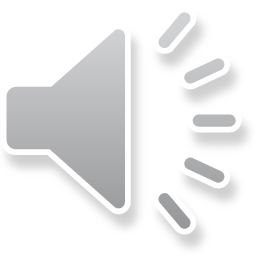 Indicator Response Guide - https://dcf.wisconsin.gov/files/aht/pdf/indicatorguide.pdf
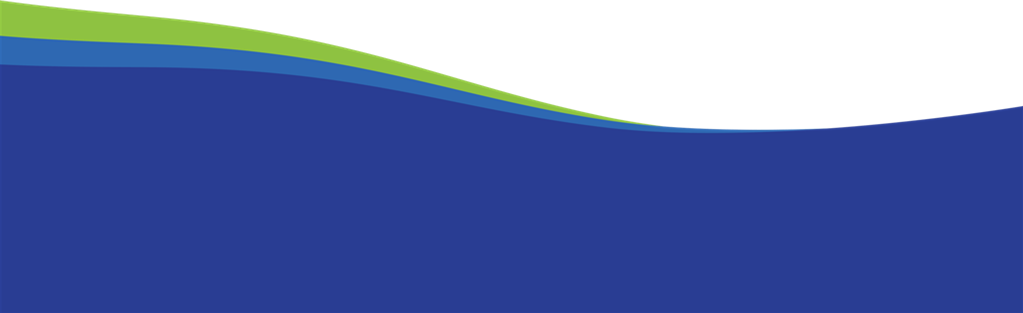 [Speaker Notes: If a student has one or more high risk indicators, you need to report the situation to CPS or law enforcement. The agency will determine next steps. Again, refer to the Indicator and Response Guide for further help. There is additional information regarding use of the Indicator and Response Guide in a separate online module on DPI’s website.]
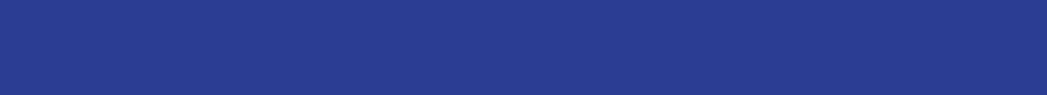 Learning Check
Scenario: A 12-year-old student asks to use the rest room frequently and complains her “privates” itch. Should you make a report?

____ Yes		____ No
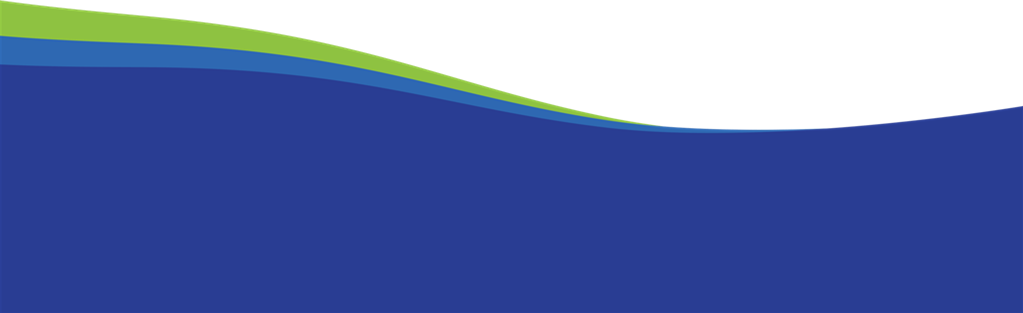 [Speaker Notes: Now it’s time for another learning check. Consider this scenario and then decide if you should make a report.

A 12-year-old student asks to use the rest room frequently and complains her “privates” itch. 

ASK THE AUDIENCE IF THEY BELIEVE A REPORT IS REQUIRED TO BE MADE OR NOT AND WHY.

The correct answer is no. There are plausible medical reasons for this student’s symptoms other than sexual abuse.  It would be appropriate to refer this student to the school nurse who is qualified to meet with the student and further consider the possible reasons for the symptoms and whether a report for suspected sexual abuse should be made.]
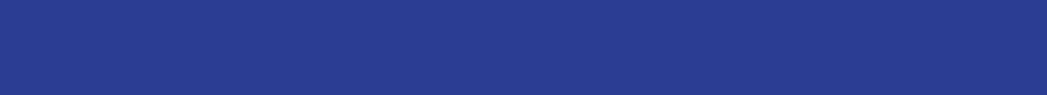 Methamphetamine Manufacture
Methamphetamine manufacture that a child can see, smell, or hear is child abuse in Wisconsin.

Wis. Stat. 48.02(1)(g)
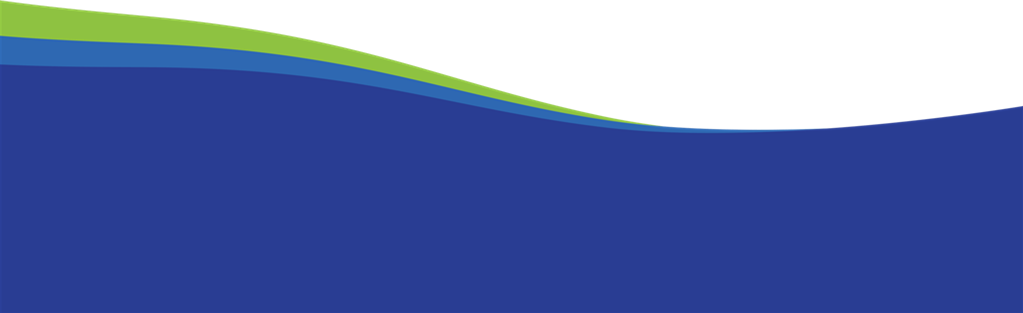 [Speaker Notes: Making methamphetamine is considered child abuse in Wisconsin, if a child could see, smell or hear this activity – for instance, in a child’s home – and should be reported.]
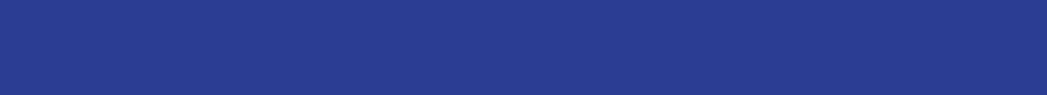 What is Not Child Maltreatment?
Failure to give prescribed medication to a child, unless it threatens child’s life or health

Examples

Parent who declines to provide stimulant medication to child with ADHD – no report

Parent who declines to provide insulin to child with diabetes – make a report
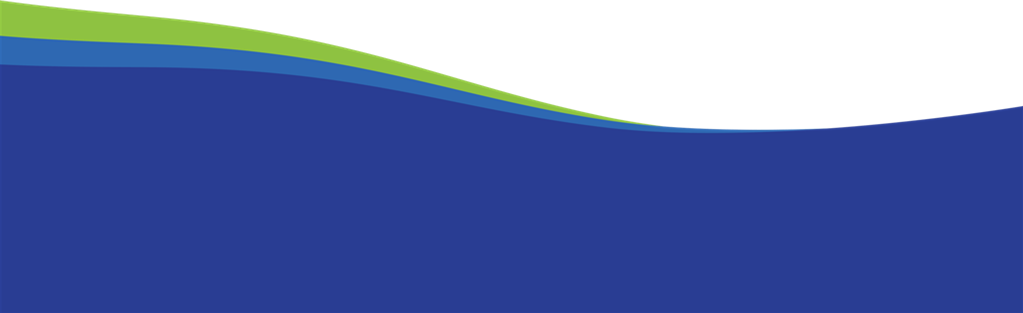 [Speaker Notes: It is important to distinguish between what is and is not child maltreatment.

Failure to give prescribed medication to a child is not abuse or neglect, unless it threatens the child’s life or health.

For instance, a parent who declines to provide stimulant medication to a child with Attention Deficit Hyperactivity Disorder, or ADHD, is not threatening the life or health of the child and a report should not be made.
However, a parent who declines to provide insulin to a child with diabetes may be threatening the life or health of the child and a report should be made.]
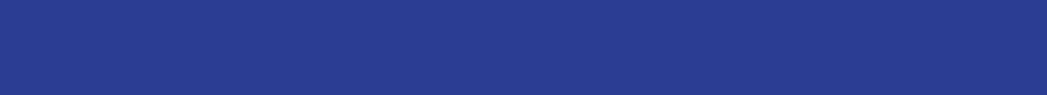 What is Not Child Maltreatment?
Truancy
Follow provisions in Wis. Stat. 118.16

Suicidal talk, ideation, or attempt or Non-Suicidal Self-Injury (NSSI)
unless student demonstrates symptoms of emotional damage AND parent has refused to obtain necessary treatment for student
Failure by parent to obtain necessary treatment might be reason to report suspected emotional damage
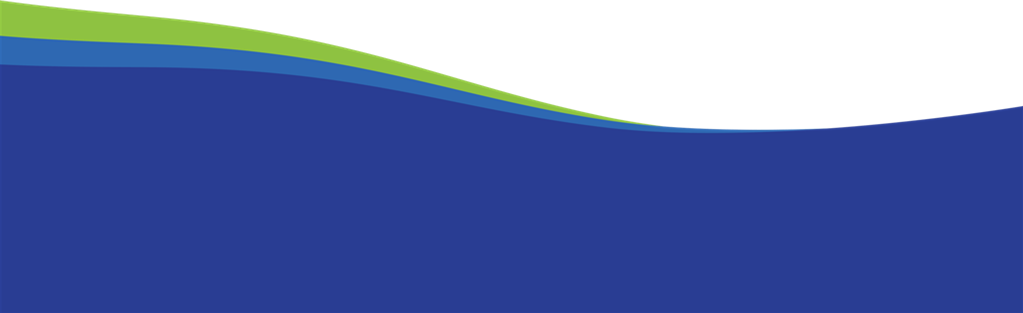 [Speaker Notes: Truancy is not child maltreatment under Wisconsin law and school districts should follow the provisions in state compulsory school attendance law in situations involving students who are absent from school for unexcused reasons.

As we learned earlier, situations involving suicidal ideation or attempt, or actual or threatened non-suicidal self-injury by a student, such as cutting, are not child maltreatment, unless the student demonstrates symptoms of emotional damage and the parent has refused to obtain necessary treatment for the student.]
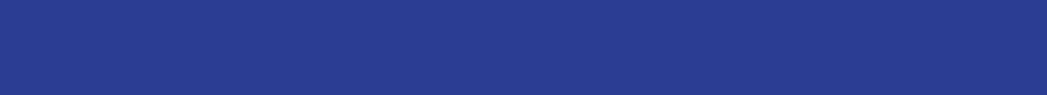 Who Must Report
A school district employee must immediately report to county Child Protective Services (CPS) or local law enforcement, if the employee has reasonable cause to suspect* a child the employee has seen as part of her/his/their work …

Has been abused or neglected, or

Has been threatened with abuse or neglect and the employee believes it will occur

Wis. Stat. 48.981(2)(a), (3)(a)1.
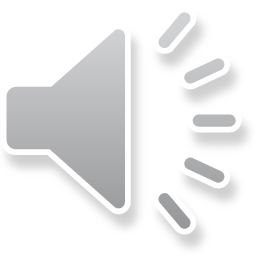 *(See State v. Hurd, 135 Wis. 2d 266, 273 (Ct. App. 1986)).
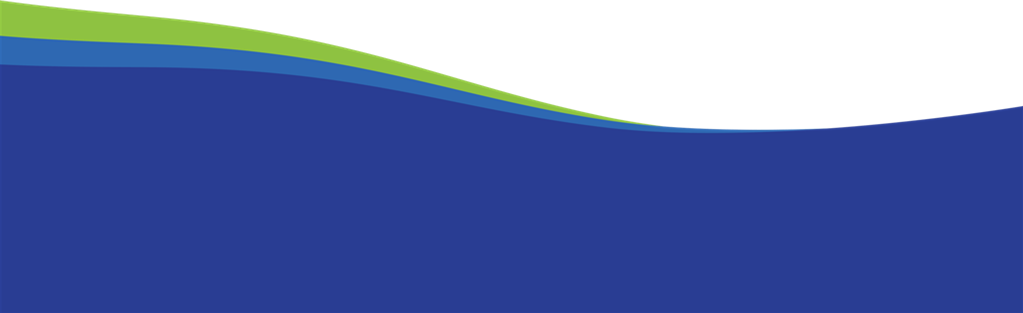 [Speaker Notes: A school district employee is legally required to immediately report to county Child Protective Services or local law enforcement, if the employee has reasonable cause to suspect a child the employee has seen as part of their work …
has been abused or neglected, or
has been threatened with abuse or neglect and the employee believes it will occur.
 
Although the statute does not contain a definition of “reasonable cause to suspect,” there is some case law that discusses how that term is interpreted. 
The test is whether a prudent person would have had reasonable cause to suspect child abuse if presented with the same totality of circumstances.  
“In other words, the individual should have a “belief, based on evidence but short of proof, that an ordinary person would reach as to the existence of child abuse.” 

School staff should not assume that suspected child maltreatment has been reported by another individual with knowledge of the suspected abuse. For example, in a situation where a student has said that their caregiver is already aware of maltreatment occurring, school staff must still make a report to the proper authorities.

It is important to note that you are not to determine if child maltreatment has occurred or not.  You just have to have a reasonable cause to suspect that child maltreatment may have occurred or may occur in the future.]
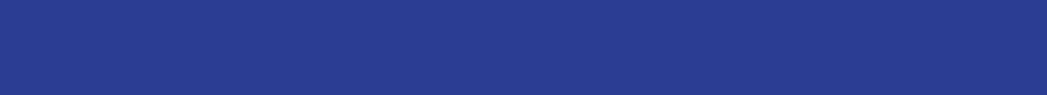 Who is Not Required to Report
School staff who suspect abuse or neglect while not in the course of their professional duties
Contracted staff (e.g., bus drivers)
Volunteers who work directly with students
School districts may choose to extend expectations to notify appropriate school authorities of suspected child maltreatment to contracted staff and volunteers
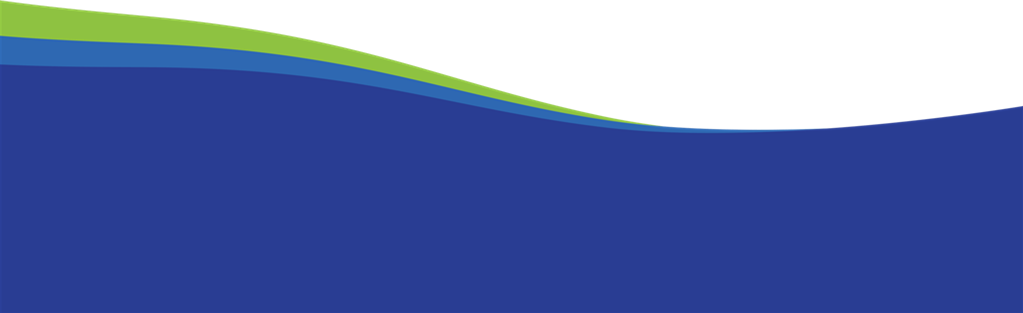 [Speaker Notes: Some adults are not required to report suspected child maltreatment.  These include:

School staff who suspect abuse or neglect while not in the course of their professional duties. You are not legally required to report situations of child maltreatment you may observe in the neighborhood where you live or other parts of your community
Contracted staff, for instance, bus drivers, and 
Volunteers who work directly with students.

School districts may choose to extend expectations to notify appropriate school authorities of suspected child maltreatment to all contracted staff and volunteers through local school district policy.]
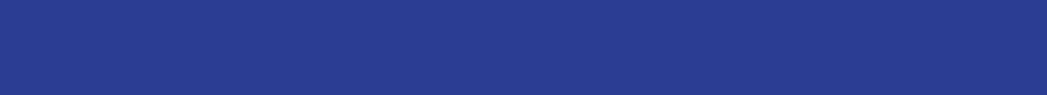 Learning Check
True or False: Reporting suspected child maltreatment may be delegated to another employee who knows the child and is more familiar with how to make a report.

___ True		___ False
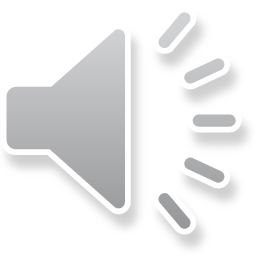 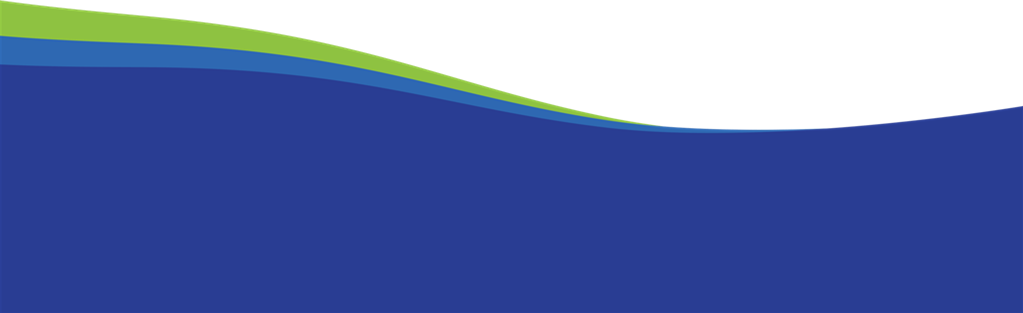 [Speaker Notes: Here is another learning check.

True or False:  Reporting suspected child maltreatment may be delegated to another employee who knows the child and is more familiar with how to make a report.

ASK THE AUDIENCE IF THEY BELIEVE THE ANSWER IS TRUE OR FALSE.

The correct answer is false.  The legal requirement to report may not be delegated to another person.  A report should be made by the person with reasonable cause to suspect that the child may have been abused or neglected.]
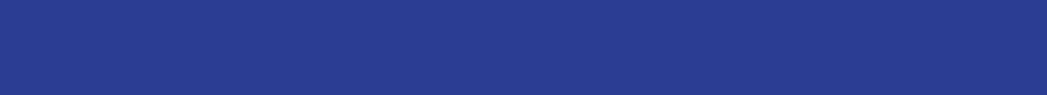 Reporting Suspected Child Maltreatment
Report must be made to county Child Protective Services or local law enforcement
 	
Contact law enforcement when there may be immediate danger to a student

Report immediately by telephone or in person
Wis. Stat. 48.981(3)(a)1.
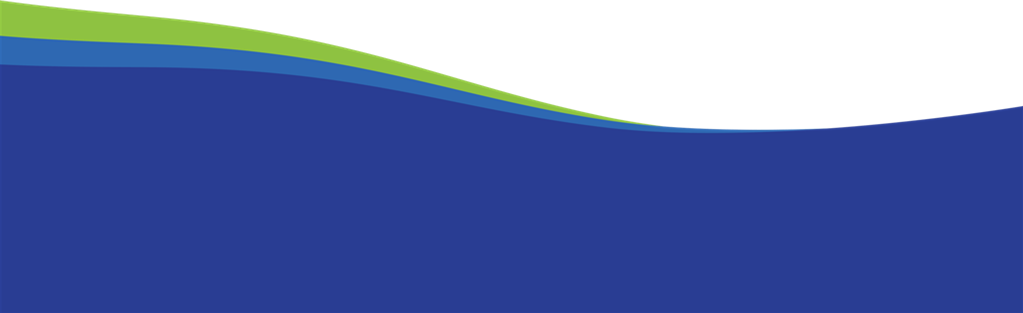 [Speaker Notes: You can fulfill your statutory obligation to report possible child maltreatment by contacting either county Child Protective Services or local law enforcement.  You do not have to contact both systems.  However, law enforcement is generally contacted, if there may be immediate danger to the student.  If there is no immediate threat, you should contact county Child Protective Services.

Wisconsin law requires reports to be made immediately by phone or in person.  Do not wait for a convenient time in the school day or until the end of the school day to make a report.]
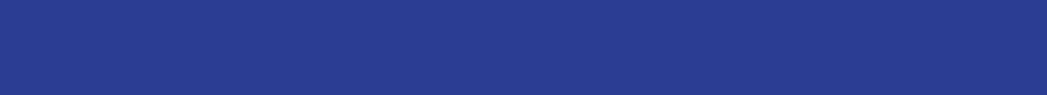 Liability Protection
State law prohibits anyone who makes a report in good faith from being fired, disciplined, or otherwise discriminated against in regard to employment, or from being threatened with such treatment

Reporter is protected from both civil and criminal liability
Wis. Stats. 48.981(2)(e), (4)
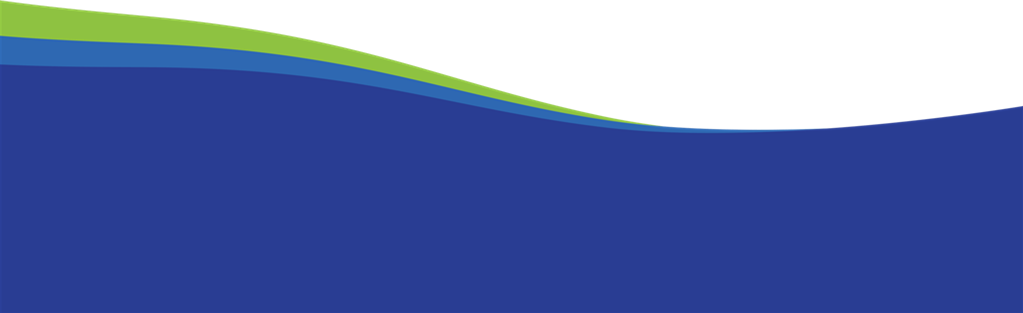 [Speaker Notes: The law prohibits anyone who makes a report in good faith from being fired, disciplined, or otherwise discriminated against in regard to employment, or from being threatened with any such treatment.

A reporter is protected from both civil and criminal liability.]
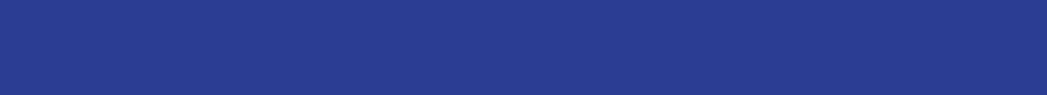 Confidentiality and Penalties
Penalties for not reporting abuse or neglect
Penalties for sharing information that identifies a reporter without authorization
Fine up to $1,000
Up to 6 months in jail

Wis. Stats. 48.981(6), (7)
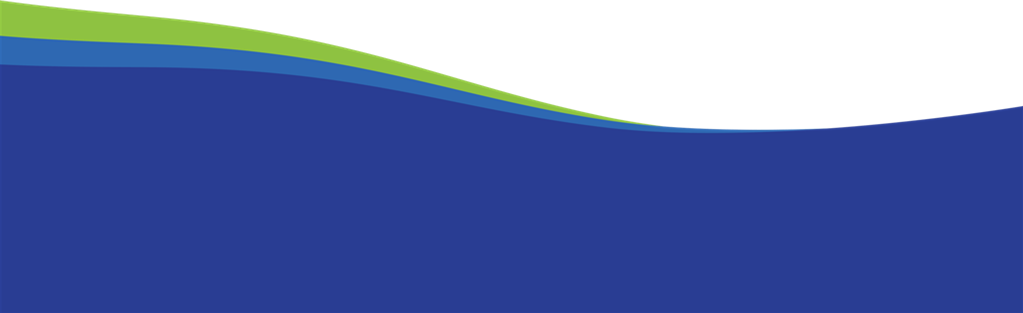 [Speaker Notes: There are penalties for failing to make a report, as well as penalties for sharing information that identifies a reporter without authorization. These penalties may include fines up to $1,000 and up to six months in jail.

The county, local law enforcement, and the school district may not legally share any identifying information about a school employee who makes a report, unless the disclosure is specifically authorized in the law.]
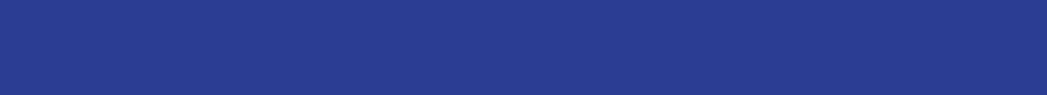 What if You Are Not Sure …
It is common to be unsure if a report should be made

It is OK to talk to someone who can help to determine if a report is necessary

Pupil services professional or school administrator

County Child Protective Services or law enforcement

Talking to someone else may not delay a report
Do not send an email or leave a voice message for pupil services staff
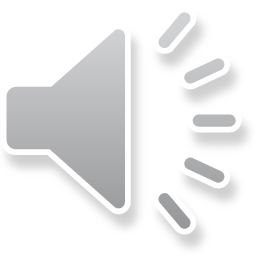 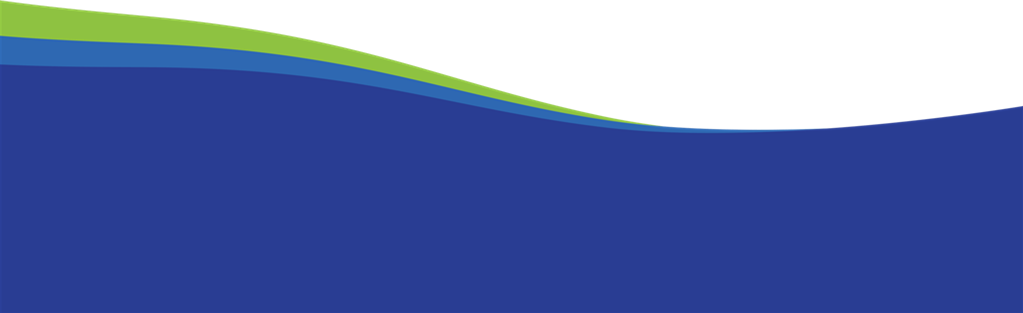 Wis. Stat. 48.981(3)(a)1.
[Speaker Notes: It is common to be unsure if a report should be made in any given situation.  It is ok to talk to someone else who can help to determine if a report is necessary.  There are a couple of ways you can do this:

Pupil services professionals and school administrators may have additional experience and expertise in this area to help guide the decision.

You can also call county Child Protective Services or local law enforcement

Talking to someone else may not delay a report.  For instance, you may wish to consult with a pupil services professional, but if that person is not in your building at that time or you cannot reach them by phone, you must not wait.  You need to find someone else to consult with or make the decision on your own.  

An email or voice message for pupil service staff is not helpful and does not relieve a mandated reporter of their duty to report to CPS.

Ultimately, the decision to report is to be made by the person who has reasonable cause to suspect that child maltreatment has occurred.  Another person, including a supervisor, may not prohibit you from fulfilling your legal obligation to report possible child maltreatment.]
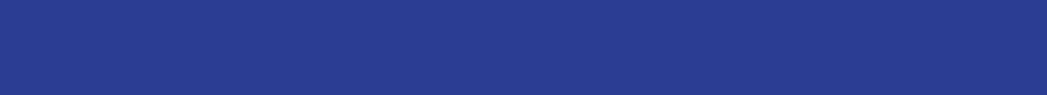 Disclosures Made in the Classroom
Student discloses abuse or neglect in a classroom discussion
acknowledge the disclosure, and act to refocus the conversation 
find a way to talk with the student privately immediately after class
discuss with the class general concerns about the harmful effects of gossiping, and about keeping information shared in class private
Student discloses abuse or neglect in a writing assignment
talk with the student immediately about the possible disclosure
if student verifies that the writing is about them and a non-fictional situation, make a report
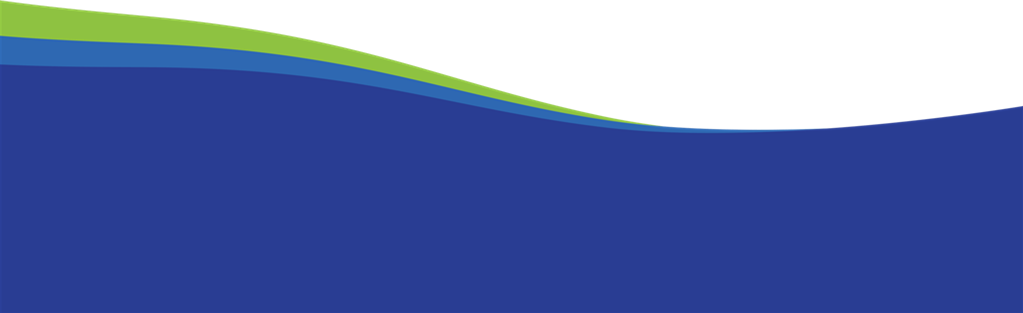 [Speaker Notes: Students may disclose abuse publically in a class discussion or in a writing assignment. Educators can provide safety for students by responding appropriately. 

If a student discloses abuse or neglect in a classroom discussion
acknowledge the disclosure and act to refocus on the original conversation, and away from the student who has disclosed 
find a way to talk with the student privately immediately after class
discuss with the class general concerns about the harmful effects of gossiping, and about keeping information shared in class private
If a student discloses abuse or neglect in a writing assignment
talk with the student immediately about the possible disclosure
it is okay for a teacher to immediately ask for support from a pupil services team member and for the pupil services member to have the follow up conversation about the writing assignment with the student to determine if a report is necessary
if student verifies that the writing is about them and the writing is about a non-fictional situation that involves abuse or neglect, a report is necessary]
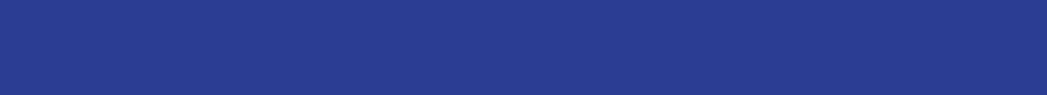 Learning Check
Which of the following are acceptable ways to report suspected child maltreatment?  Check all that apply.

____ Phone		____ Email

____ Text			____ In person
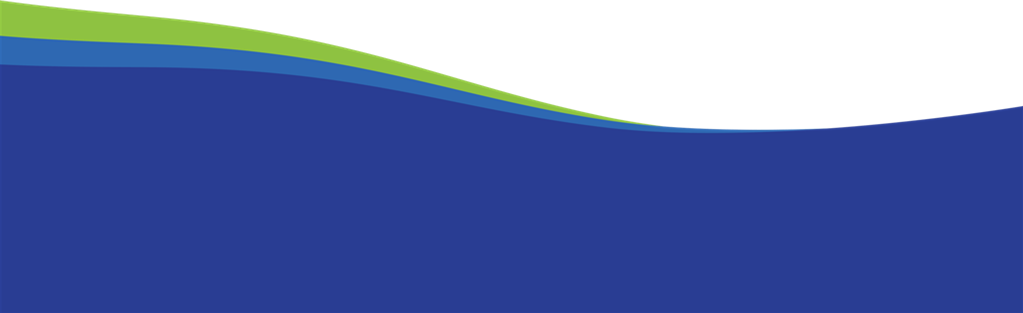 [Speaker Notes: Time for another learning check.

Which of the following are acceptable ways to report suspected child maltreatment?  Check all that apply.

ASK THE AUDIENCE WHICH ANSWERS THEY BELIEVE MAY LEGALLY BE USED TO REPORT CHILD MALTREATMENT.

The correct answers are phone and in person.  Wisconsin law provides two methods to make a report for suspected child maltreatment: by phone or in person.  Emailing and texting are not methods provided for in our state law.]
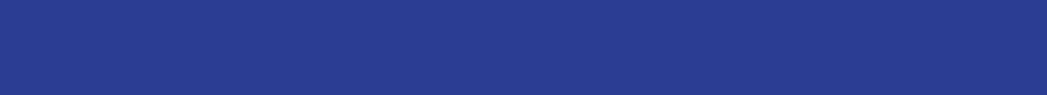 What to Report
When you make a report, Child Protective Services will want to know …

Information about student, parent(s), other household members and siblings, suspected abuser

Specifics of observed injury

Any statements made by student
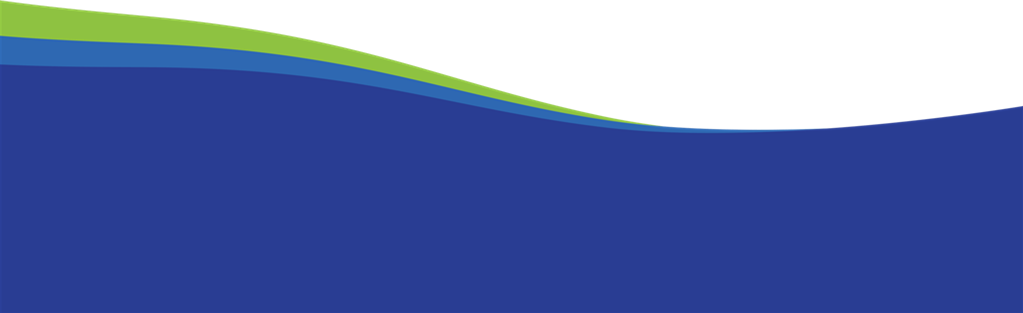 [Speaker Notes: When you make a report, county Child Protective Services and local law enforcement will want to know the following information:

Information about the student, parents, other household members and siblings, and suspected abuser, including names, address, relationships, phone number, and the student’s date of birth – Have this information readily available when you call in the report;
Specifics of the observed injury, including what the injury is and where it is located on the student; and
Any statements made by the student that lead you to reasonably suspect child maltreatment may have occurred.]
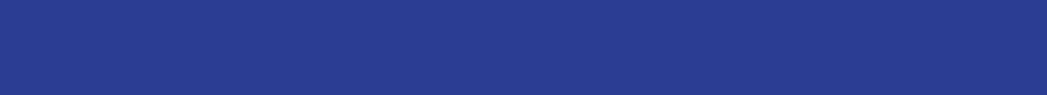 What to Report (continued)
When you make a report, Child Protective Services will want to know …

Any prior concerns you may have about possible mistreatment

Special needs student may have

Relevant cultural context
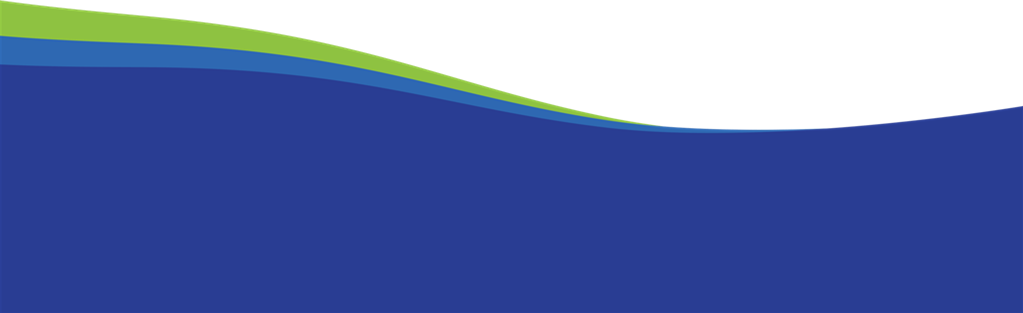 [Speaker Notes: Any prior concerns you may have about possible mistreatment of the student that may not have required a report at that time,
Special needs the student may have, and 
Relevant cultural context, if any.]
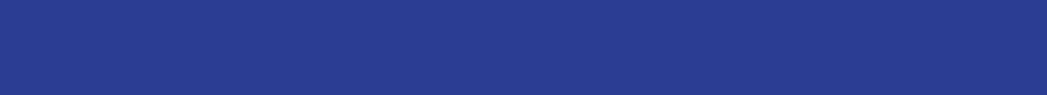 What to Report (continued)
Be prepared to offer this information

Does suspected perpetrator have access to student?
Do you have any concerns for student’s immediate safety?
Does anyone else know about suspected abuse or neglect?
Are there other children in student’s household?
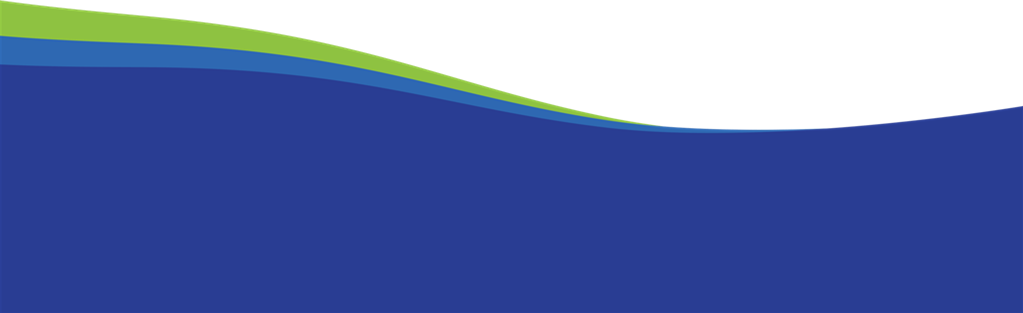 [Speaker Notes: Be prepared to offer this information when you make a report, though it is okay if you do not have these answers:

Does the suspected perpetrator have access to the student?
Do you have any concerns for the student’s immediate safety?
Does anyone else know about the suspected abuse or neglect?
Are there other children in the household?  If so, what are their ages?]
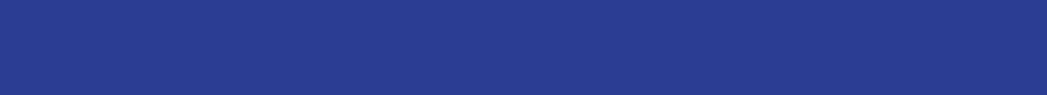 May You Share Information from Pupil Records in your Report?
Pertinent information from pupil records may be shared for the purposes of making a report of child abuse or neglect
Information from pupil records may be shared to protect someone’s health or safety in an emergency 
     Wis. Stat. sec. 118.125(2)(p); 34 CFR 99.31, 99.36
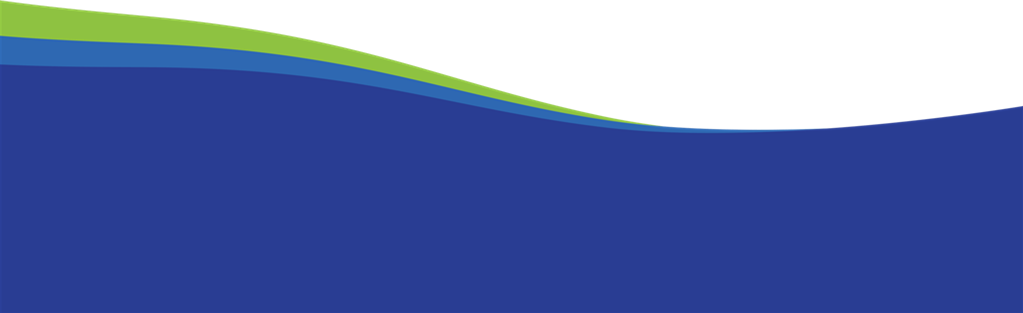 [Speaker Notes: It is common for county child protective services and local law enforcement to ask questions about students that involve information from the student’s confidential records.  

The Family Policy Compliance Office, has issued guidance and has concluded that the disclosure of personally identifiable information from education records, without parental consent is allowable for the purpose of making a report of child abuse and neglect. Schools should disclose only those pupil records that are necessary. Reports of child abuse or neglect must not be maintained in student files or disclosed.]
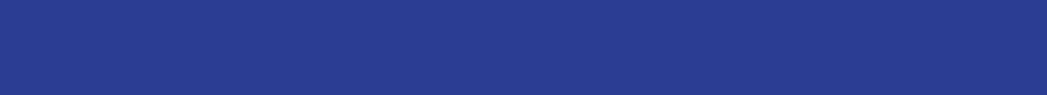 Making the Report
OK to ask the intake worker questions

Document your report
Date
What you reported
Agency you reported to
Name and contact information of person you reported to
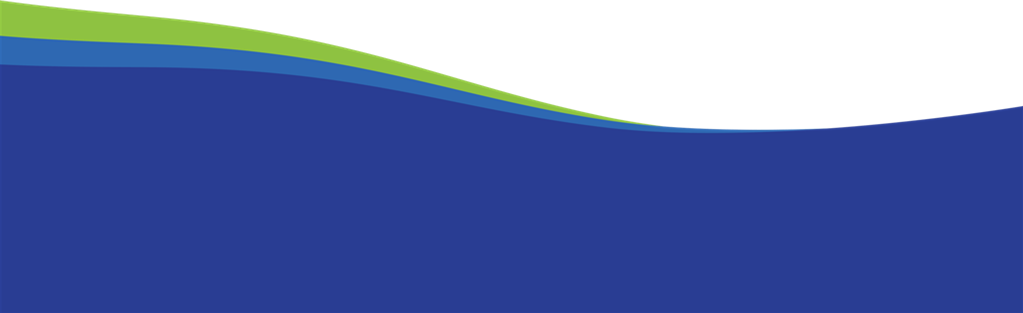 [Speaker Notes: When you make a report, you may ask the intake worker questions.  For instance, what will happen next?  Do you plan to interview the student?  If so, when?

You may wish to document your report, including the following information:

Date of the report,
What you reported,
What agency you reported to, and 
The name and contact information of the person you reported to.]
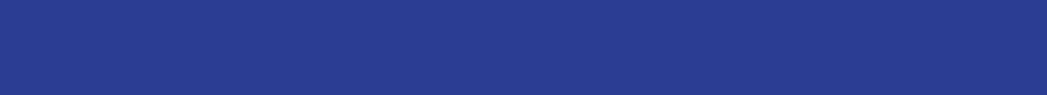 Other Support – Family Resource Centers
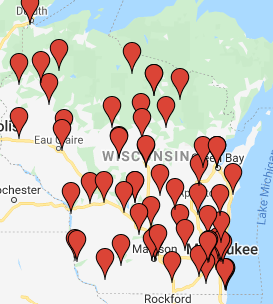 Find a Family Resource Center- https://preventionboard.wi.gov/Pages/ForFamilies/FamilyResourceCenters.aspx

Examples of services FRCs provide include:
Universal parenting supports
Concrete supports and basic needs
Evidence-based/evidence-informed programming
Parent leadership activities
Navigation to community supports
Developmental screening & referral​
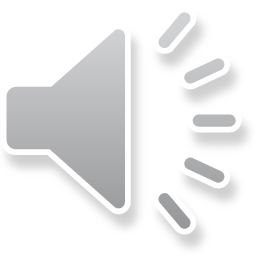 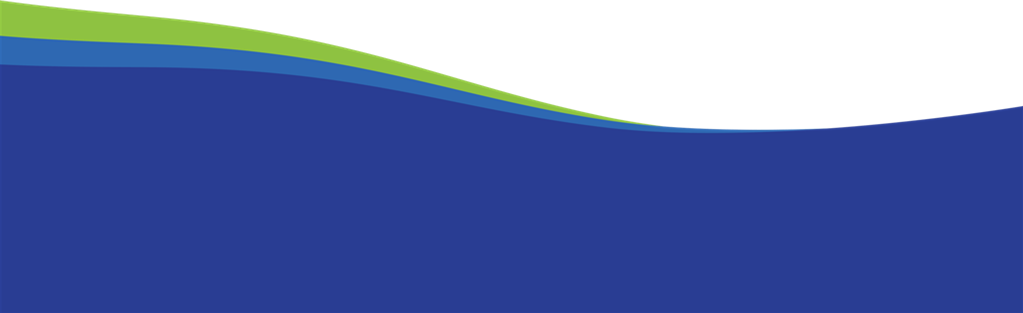 [Speaker Notes: Whether or not you determine a report must be made, keep in mind that there are other supports in the school and community that you can offer to families. Parenting can be challenging and all caregivers can use a little help to get through the tough parts. It takes parents, caregivers, and resources to help children thrive. Many times a local Family Resource Center or community agency can help connect parents to economic resources, parenting classes and strategies to support healthy child development as well as connection to and valuable information about community resources. Click on the link on the slide to find a Family Resource Center near you.]
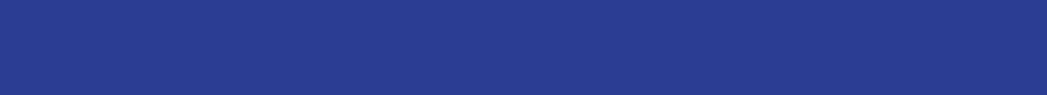 Learning Check
How soon are you to make a report of suspected child maltreatment? 

____ immediately

____ by the end of the school day

____ within 24 hours
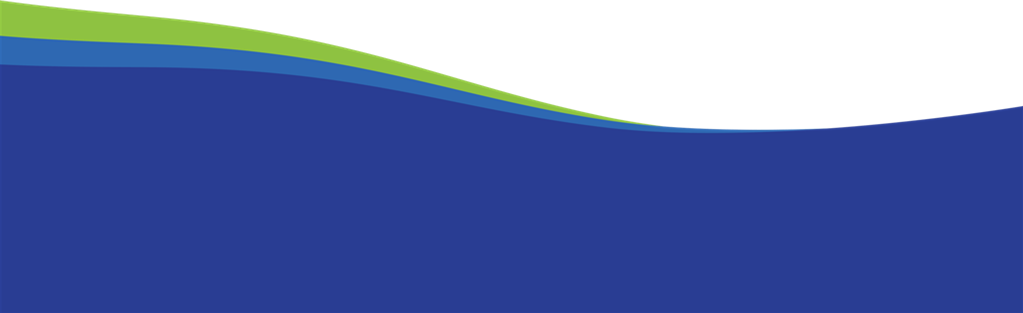 [Speaker Notes: Here is the last learning check.

How soon are you to make a report of suspected child maltreatment?  Pick the one correct answer.

ASK THE AUDIENCE WHICH ANSWER THEY BELIEVE TO BE CORRECT.

The correct answer is immediately.  Wisconsin law requires reports of suspected child maltreatment to be made immediately.]
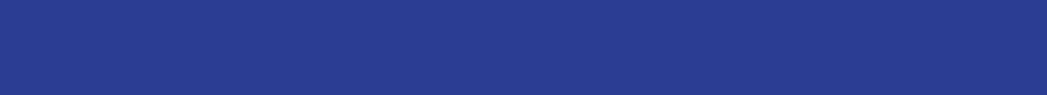 Sources for More Information
Department of Public Instruction
http://dpi.wi.gov/sspw/pupil-services/school-social-work/contents/child-abuse/child-abuse-and-neglect
 
Department of Children and Families
https://dcf.wisconsin.gov/
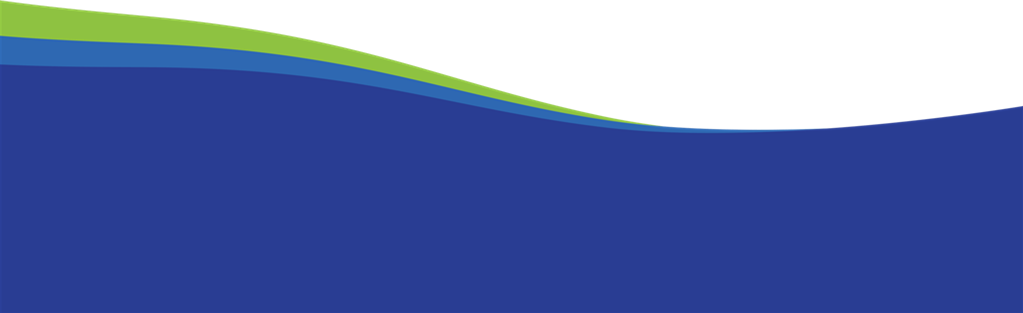 [Speaker Notes: You can learn more about reporting possible child maltreatment from the Wisconsin Department of Public Instruction and the Wisconsin Department of Children and Families at these websites.]
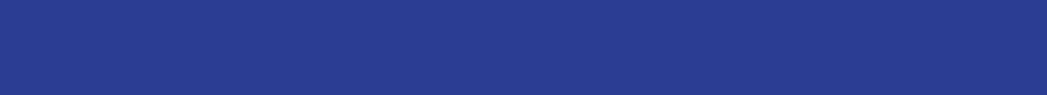 Sources for More Information (continued)
County departments of social services

Police-school liaison officers or other local law enforcement officers

School social workers, counselors, nurses, psychologists, and administrators
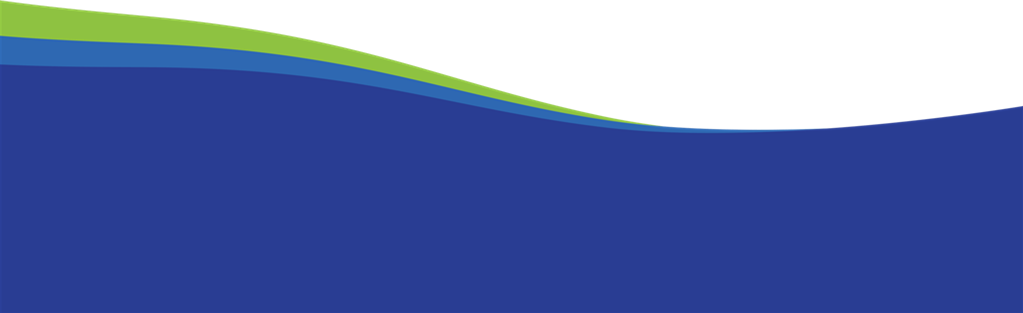 [Speaker Notes: You can also learn more by contacting your county department of social services, police-school liaison officers or other local law enforcement officers, and from school social workers, counselors, nurses, psychologists and administrators.

This concludes this training.  Be sure to sign the training registration form, so there is a record of your attendance.

NOTE TO PRESENTER: USE OF A LOCALLY DEVELOPED TRAINING REGISTRATION FORM IS RECOMMENDED TO PROVIDE DOCUMENTATION THAT SCHOOL DISTRICT EMPLOYEES HAVE COMPLETED THIS REQUIREMENT.]